مدرسة برطعة الابتدائية

الصف : الثاني أ


الموضوع : دين إسلامي



إعداد وتدريس : نداء ياسين
مقدم الى: د فائدة ابو مخ
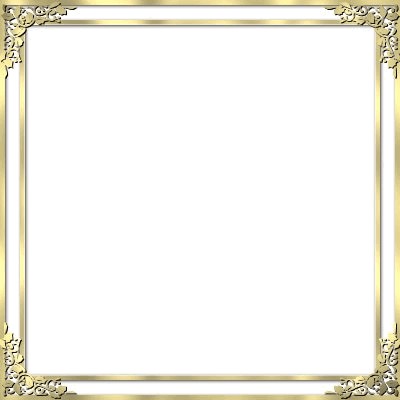 الأحد   4/3/2012
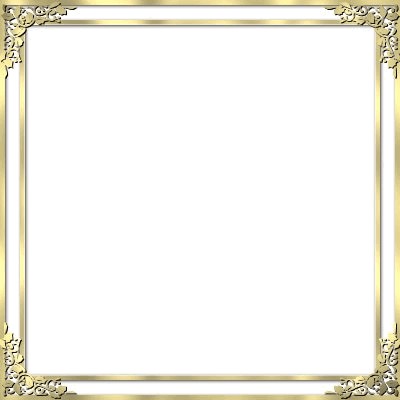 الدرس الأول
شرح الحديث


 حديث : قالَ رسولُ اللهِ صلى اللهُ عليهِ وسلَّمَ:“(بنيَ الإسلامُ على خمسٍ، شهادةُ أنَّ لا إلهَ إلاَّ الله وأنَّ محمدًا رسولَ الله وإِقام الصلاةِ وإيتاءِ الزكاةِ وصومَ رمضانَ وحجَّ البيتِ).

لتخطيط الدرس أضغط هنا
الأحد   4/3/2012
ما هِيَ دِيانَتُكَ؟
منْ هُوَ رَبُّكَ؟
منَ هو نبيُّكَ؟
كيف تعبدُ ربَّكَ؟
كم عددُ الصلواتِ المفروضةِ عليكَ؟
أين يَحِجُ المُسْلِمونَ ؟
ما اسمُ شهرَ الصِّيامِ؟
ماذا تعني الزكاةُ؟
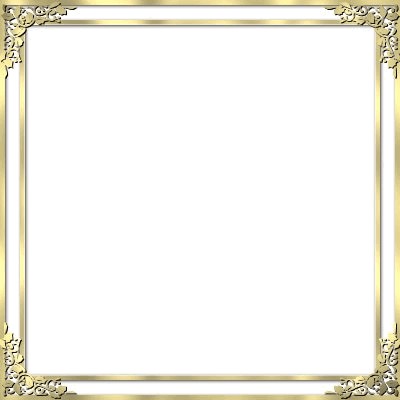 الأحد   4/3/2012
ما هو موضوع الدرس برأيك؟
أركانُ الإسلامِ الخمسُ
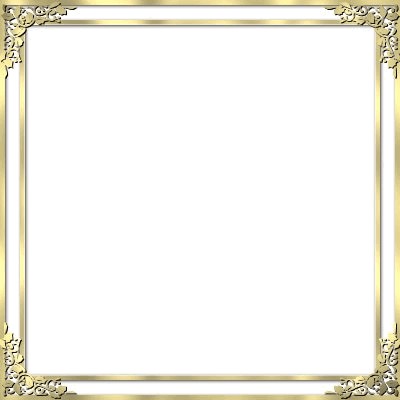 الأحد   4/3/2012
حديث : قالَ رسولُ اللهِ صلى اللهُ عليهِ وسلَّمَ:“(بنيَ الإسلامُ على خمسٍ، شهادةُ أنَّ لا إلهَ إلاَّ الله وأنَّ محمدًا رسولَ الله وإِقام الصلاةِ وإيتاءِ الزكاةِ وصومَ رمضانَ وحجَّ البيتِ).
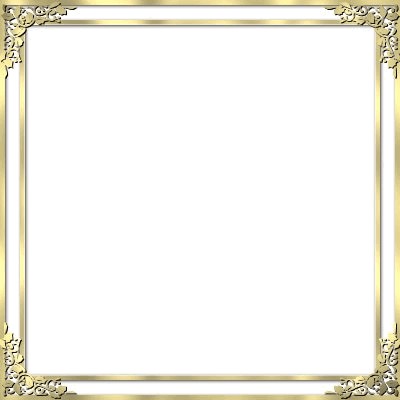 معنى الحديث : حَسَبَ الحَديث الذي سبق فإن الإسلام كالبيت له أساسات وأعمده يجب أن تقامَ ليتم تَثبيتَ بناء البيت ، وإذا هدم احد اعمدته ،إنهدم البيت كلَّهُ.
فالإسلام مَبنيٌّ على خمسة قواعدَ وأسسٍ ،على كلِّ مسلمٍ أن يؤديهاعلى أكمل وجهٍ.
وهذه القواعدَ أو الأركان هي:
 شهادة أن لا إله إلا الله وأن محمدا رسول الله.
إقام الصلاة. 
إيتاء الزكاة.
صوم رمضان.
حج البيت.
الأحد   4/3/2012
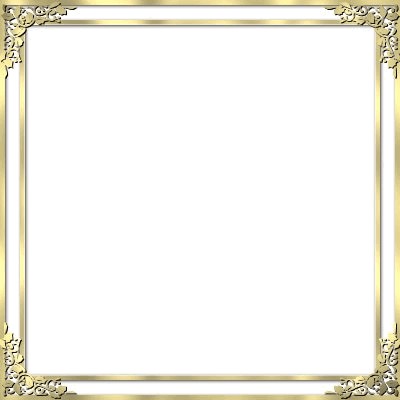 الأحد   4/3/2012
لترتيبِ الأركانِ الخمسةِ أهميةٌ كبيرةٌ ومعنى :
الترتيب حسب الأحداث: بحيث النزول على رسول الله ، بَدَأَ بالتوحيدِ باللهِ والإيمانِ برسوله (أشهد أن لا إله إلا الله وأشهد أن محمدا رسول الله)، ثم فرضَ اللهُ –سبحانه وتعالى- الصلاةَ على المسلمينَ ثم فرضَ  الزكاةَ للفقراءِ والمحتاجينَ، ومن ثُمَّ صوم شهرِ رمضانَ وأخيرًا حج البيت.
2.  الترتيب ومن حيث التكرار: تكرار هذه الأركان فالركن الأول وهو الشهادتان يتكرر في كل لحظة من حياة المسلم قولاً واعتقاداً وعملاً ، والصلاة تتكررخمسُ مراتٍ في اليومِ والليلة، والصيام شهرا من كل سنةٍوالزكاةُ مرةً في السنة والحج مرةً في العمر .
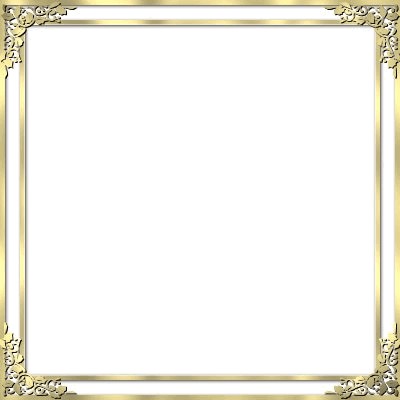 الأحد   4/3/2012
سُهولَةُ الأداءِ :
فالشَّهادتان هيَ الأسْهَلُ من بينِ الأركانِ لأنها مجرَّدُ لفظٍ، ثم إقامةُ الصلاةِ تَتلوها في سُهولَةِ العملِ لأنها حِركاتٌ نقومُ بها،ومن ثم إيتاءِ الزكاةِ أصعبُ من الصلاةِ حيثُ أننا نخرج من أموالنا التي تعبنا في جَنْيِها، وَبعدَ ذلكَ الصوم والكُلُّ يُدركُ مدى صُعوبةَ صوم شهرِ رمضانَ كاملًا ، وأخيرًا الركن الأصعب عملاً  وهوَ الحجُّ  ولذلك فرضه الله سبحانه وتعالى علينا مرة واحدة في العمر
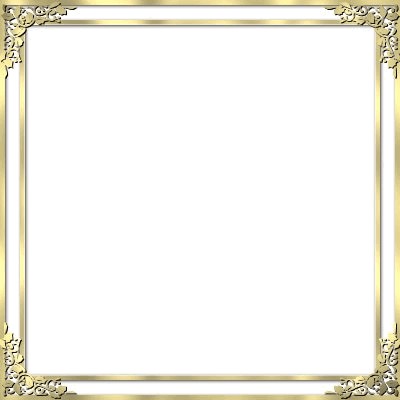 الأحد   4/3/2012
فَعاليَةُ أَركْانُ الإِسْلامِ
شروطُ العملِ مقابل النِّقاطِ للمجموعةِ

   التعاونُ بين أّفْرادِ المجموعةِ   -  3 نقاطٍ.
   العملُ بنظامٍ                -  3 نِقاطٍ.
   السرعةُ في العملِ            - 3 نقاطٍ.

كل مجموعةٍ تحصلُ على 9 نقاطٍ تفوزُ بجائزةٍ.
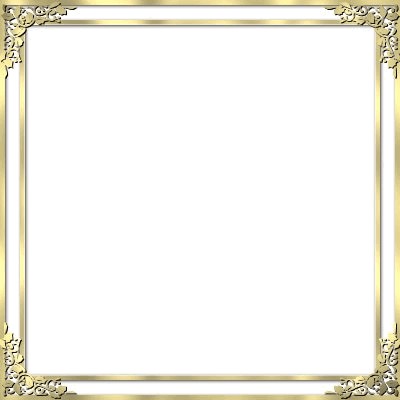 الأحد   4/3/2012
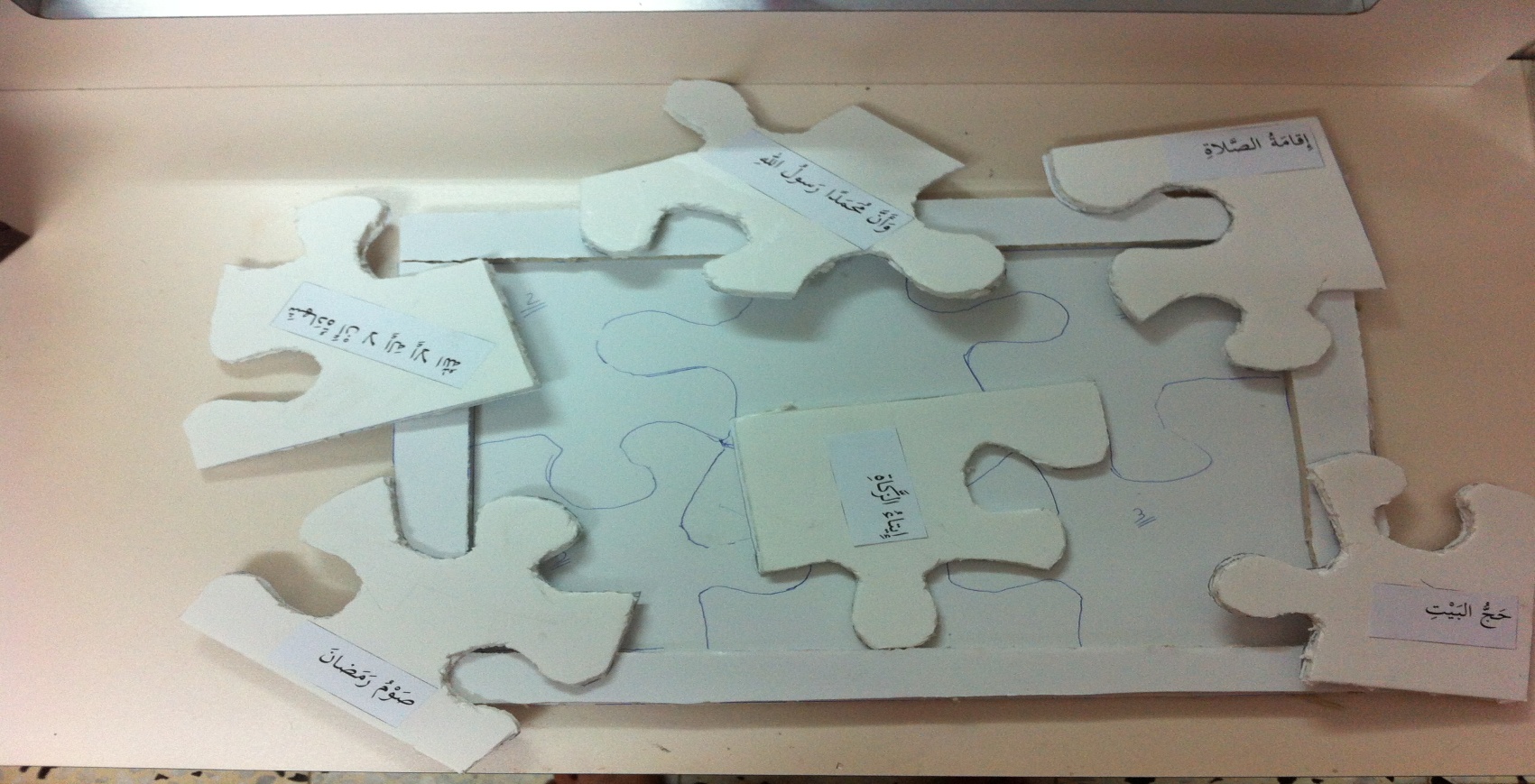 والآنَ  وَقَد وضعتُ بينَ أيديكم لعبةً تركيبيةً، بحيثُ عليكُم أن ترتبوا الأركانَ الخمسةَ ، من الأول حتى الخامس.
     على كل قطعة ركْنٌ من أركان الإسلام ، وعلى اللوحَةِ رقمها وعليكم أن تضعوا القطعة على الرقم المناسبِ لَها.
     تعاونوا معًا، وسنرى أي مجموعة تُنهي مهمتها أولاً.و بالنجاح ان شاء الله.
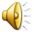 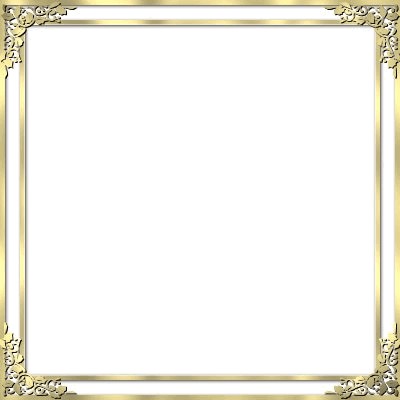 الأحد   4/3/2012
الصورة التركيبية- البازل
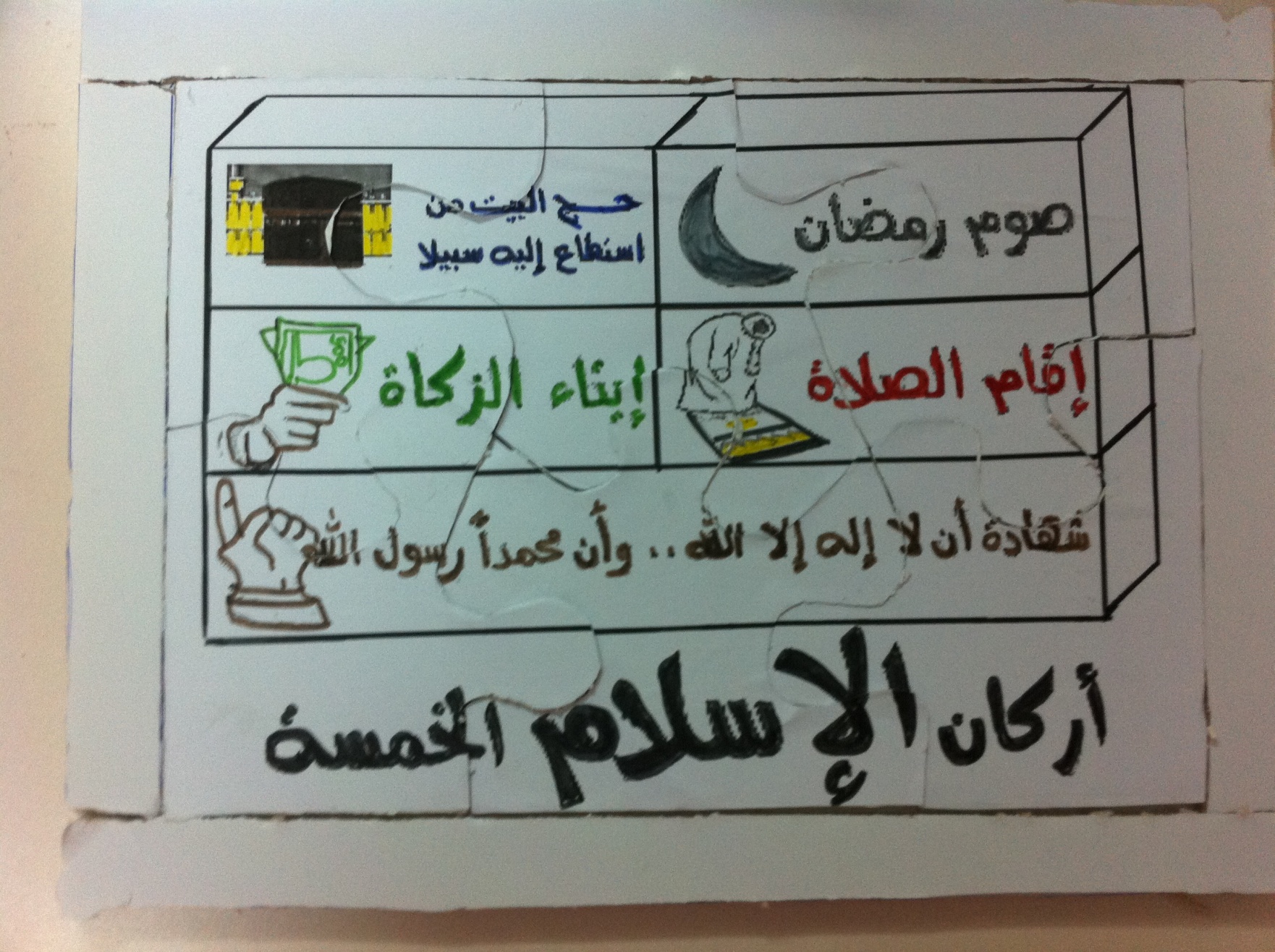 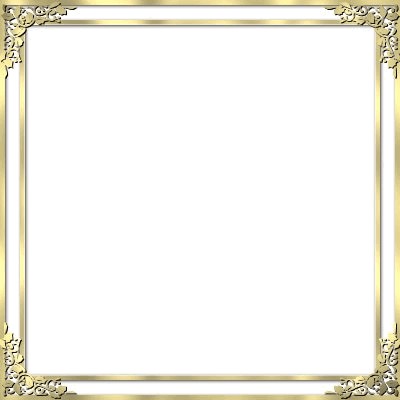 الأحد   4/3/2012
نستنتجُ من َدرسِ اليومَ أنَّ على الإنسانَ المسلمِ أَنْ يُتِمَّ أَعْمالاً تُعَدُّ أُسسَ الإسلامِ وهيَ أركانُ الإسلامِ الخمسةِ، وبدونها لا يَصِحُّ إِسْلامَهُ.
 وأركانُ الإسلامِ هيَ :
شَهادَةُ أَنْ لا إِلهَ إِلا اللهُ وَأَنَّ مُحَمَدًا رَسولُ اللهِ.
 إِقامَةُ الصَّلاةِ .
  إِيتاءُ الزَّكاةِ .
 صَوْمُ رَمَضانَ .
 حَجُّ البَيْتِ .
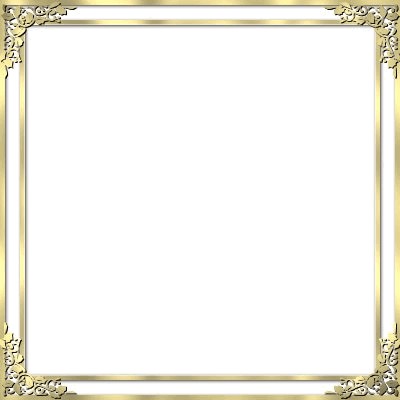 الأحد   4/3/2012
الفرضُ المنزليُّ :

1- ما عَدَد أركانِ الإسلامِ ؟
2-  عَدِد أركانِ الإسلامِ بالترتيبِ.
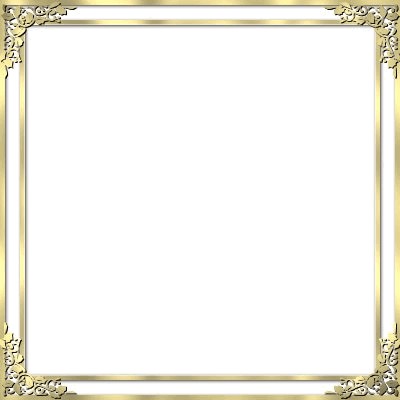 الأحد   4/3/2012
نَلْتَقي في الدَّرْسِ القادِمِ...
بِإذنِ اللهِ
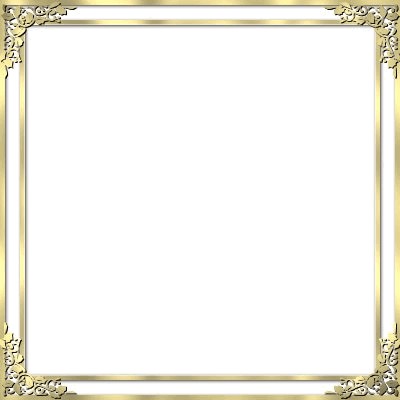 الأحد   4/3/2012
الدرس الثاني

شرحُ الرُّكنِ الْأَوَّلِ – الشَّهادَتانِ

والرُّكْنُ الثّاني – إِقامَةُ الصَّلاةِ

لِتَخْطيطِ الدَّرْسِ إِضْغَطْ هُنا
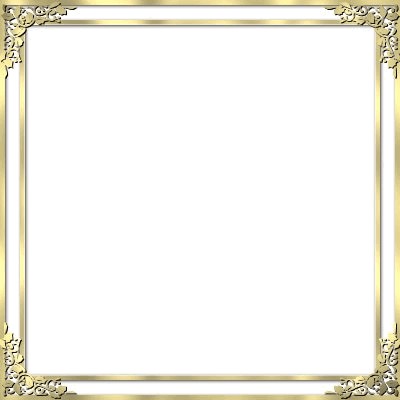 الأحد   4/3/2012
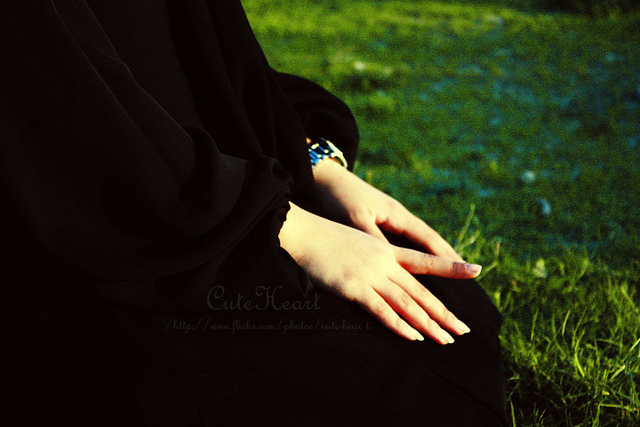 بماذا تُذَكِّرُكُم هذهِ الصورةَ ؟
ماذا نقولُ في الرُّكوعِ عندَ رفعِ السَّبابةِ ؟
أَيْنَ نسمعُ الشَّهادتينِ أَيضًا؟
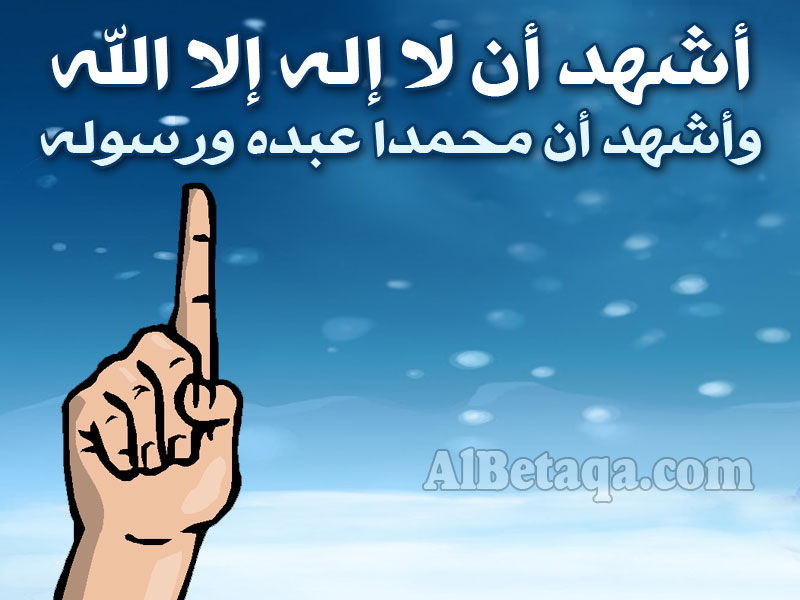 كيفَ نعرفُ أنه قدْ حانَ موعدُ الصلاةِ ؟
ما رأيكُم أَنْ نستمعَ للآذانِ ؟
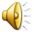 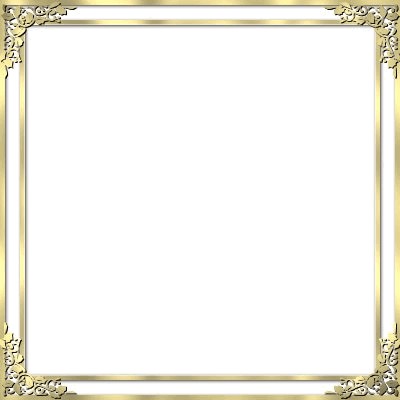 الأحد   4/3/2012
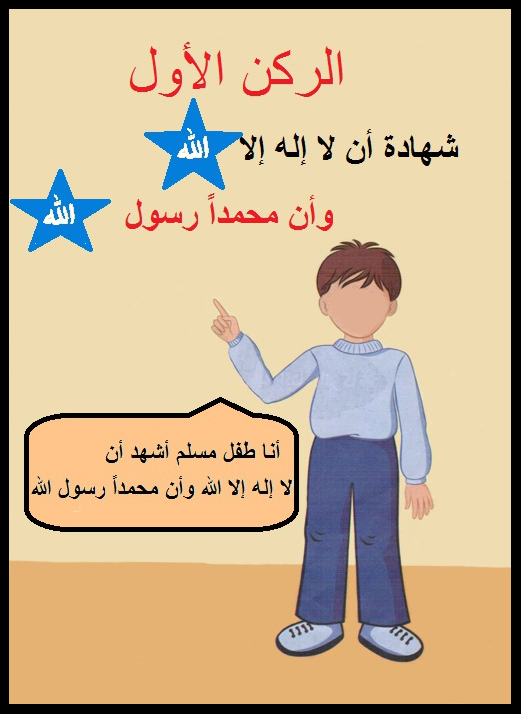 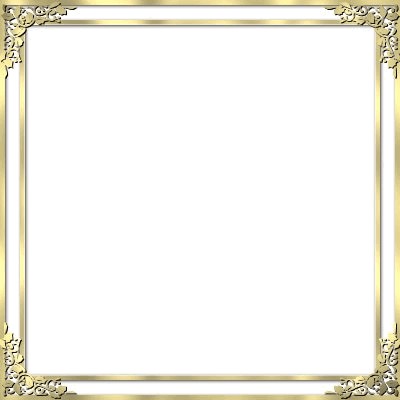 الأحد   4/3/2012
والشَّهادَتانِ: أَنْ تَشْهدَ أنَّ لا إله إلاّ الله، وأنَّ مُحَمَّداً عَبْدَهُ ورَسولِهِ . أَي أَنْ تُصدِّقَ بقلبكَ أَنَّهُ لا يوجَدُ إلهٌ غَيْرَ الله تَعالى، وَأَنَّ مُحمداً (صلى الله عليه وسلم) هُوَ عبدُ اللهِ ورسولِهِ، بعثهُ إلى الخلقِ أجمعينَ بِدينِ الإسْلامِ ليخرجَهُم من ظُلماتِ الكُفْرِ والجاهِليَةِ إلى نورِ الإِسْلامِ.وَلا يكْفي مُجرَّدُ التَّصْديقِ بِالقَلْبِ, بَل لا بُدَّ مَعَهُ منْ النُّطْقِ بِاللِّسانِ بالشَّهادَتَيْنِ، ثم اتِّباعُ ما أَمَرَ الله بِهِ وَرَسولَهُ منْ الْأَوامِرِ، والإنتهاءِ عَمّا نَهى اللهُ عنهُ ورسولهُ من النَّواهي .
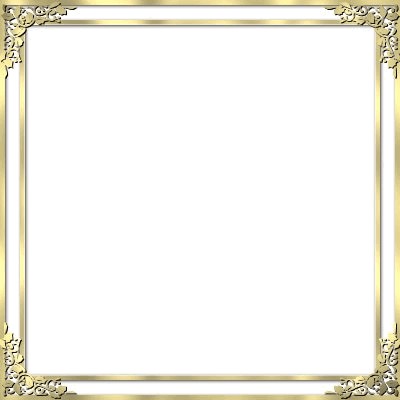 الأحد   4/3/2012
الشَهادَةُ الأُولَى:
 أَشْهَدُ أَنَّ لا إِلهَ إلاّ الله: أعْتِرافٌ بِوَحْدانِيةِ الله، نَعْبُدُهُ وَحْدَهُ لا شَريكَ لَهُ .

والشَهادَةُ الثانِيَةُ : وَأّشْهدُ أَنَّ مُحَمَّدًا رَسولُ الله: أعْتِرافٌ بِأَنَّ الله بَعَثَ سَيِّدَنا مُحَمَدًا رَسُولاً إِلى النّاسِ أَجْمَعينَ.
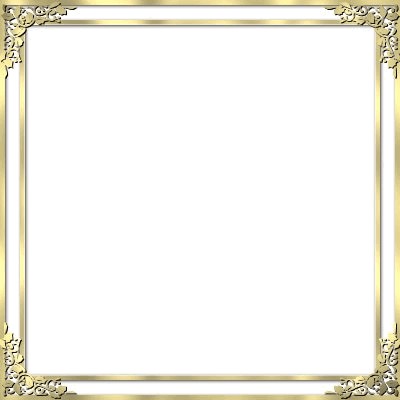 الأحد   4/3/2012
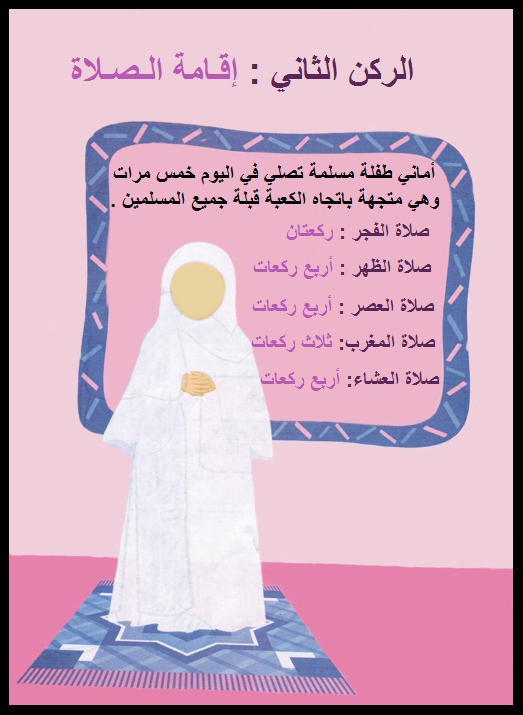 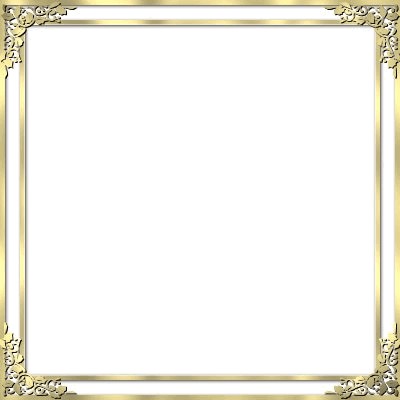 الأحد   4/3/2012
وَأَمّا الرُّكْنَ الثّاني منْ أركانِ الإسلامِ فَهُوَ: إِقامةُ الصَّلاةِ.
فإِنَّ الصَّلاةَ هِيَ صِلَةٌ العَبدِ بربهِ، ففيها يُناجيهِ، وَفيها يُسَّلِمُ له،َ فيها يَتْلو آياتٍ منَ القُرْآنِ الكريمِ، وِفيها يَدْعو العَبدَ رَبَهُ .
والصلاةُ منْ أركانِ الإسلامِ فإذا تركَها العبدُ كانَ كافراً باللهِ العظيمِ.
فإنَّ الصَّلاةَ منْ العِباداتِ التي تدلُ على التَّصْديقَ بما جاءَ في الشَّهادتينِ.فكيفَ يشهدُ الإنسان أنه لا إله إلا الله ولا يعبدُهُ، وكيفُ يشهدُ أنَّ محمداً رسولَ اللهِ ولا يعملُ بما جاءَ بهِ.
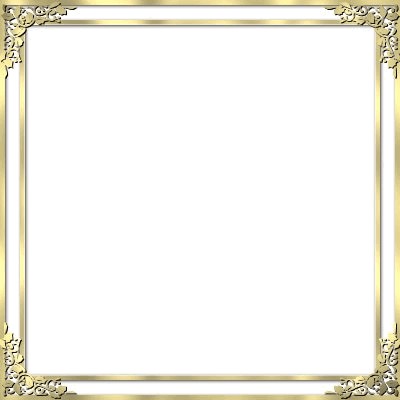 الأحد   4/3/2012
وقدْ فرضَ اللهُ تعالى علينا الصلاةُ، وَأَوَّلُ ما فُرضتِ الصَّلاةُ على أمة محمد (صلى الله عليه وسلم) كانت خمسينَ صلاةٍ،  فخفَفَها اللهُ سبحانَهُ وَتعالى إِلى خَمْسِ صلواتٍ رَحمةً بالمسْلِمينَ، وجعلَ ثوابَها ثواب الصلاة عشرًا إِكْراماً لأمةِ النبيِّ (صلى الله عليه وسلم) .
وهذه الصلوات هي:
1- صَلاةُ الصَّبْحِ .2-  صَلاةُ الظَّهْرِ  .3-  صَلاةُ العَصْرِ .4-  صَلاةُ المــَغْرِبِ .5-  صَلاةُ العِشاءِ .
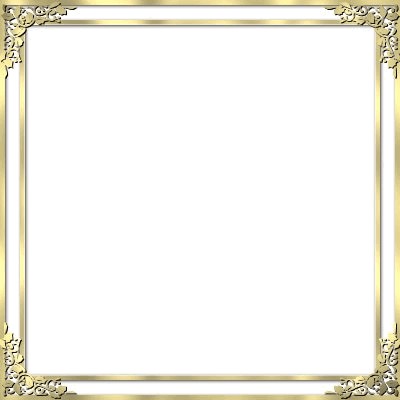 الأحد   4/3/2012
فعاليةُ الصَّلَواتِ
شروطُ العملِ مقابل النِّقاطِ للمجموعةِ

   التعاونُ بين أّفْرادِ المجموعةِ   -  3 نقاطٍ.
   العملُ بنظامٍ                -  3 نِقاطٍ.
   السرعةُ في العملِ            - 3 نقاطٍ.

كل مجموعةٍ تحصلُ على 9 نقاطٍ تفوزُ بجائزةٍ.
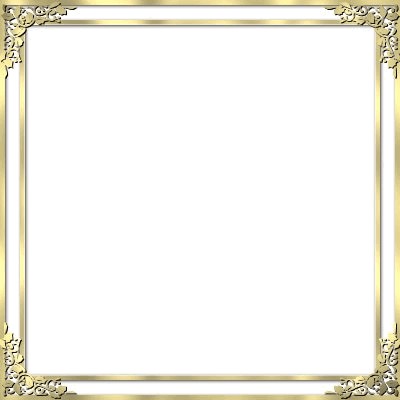 الأحد   4/3/2012
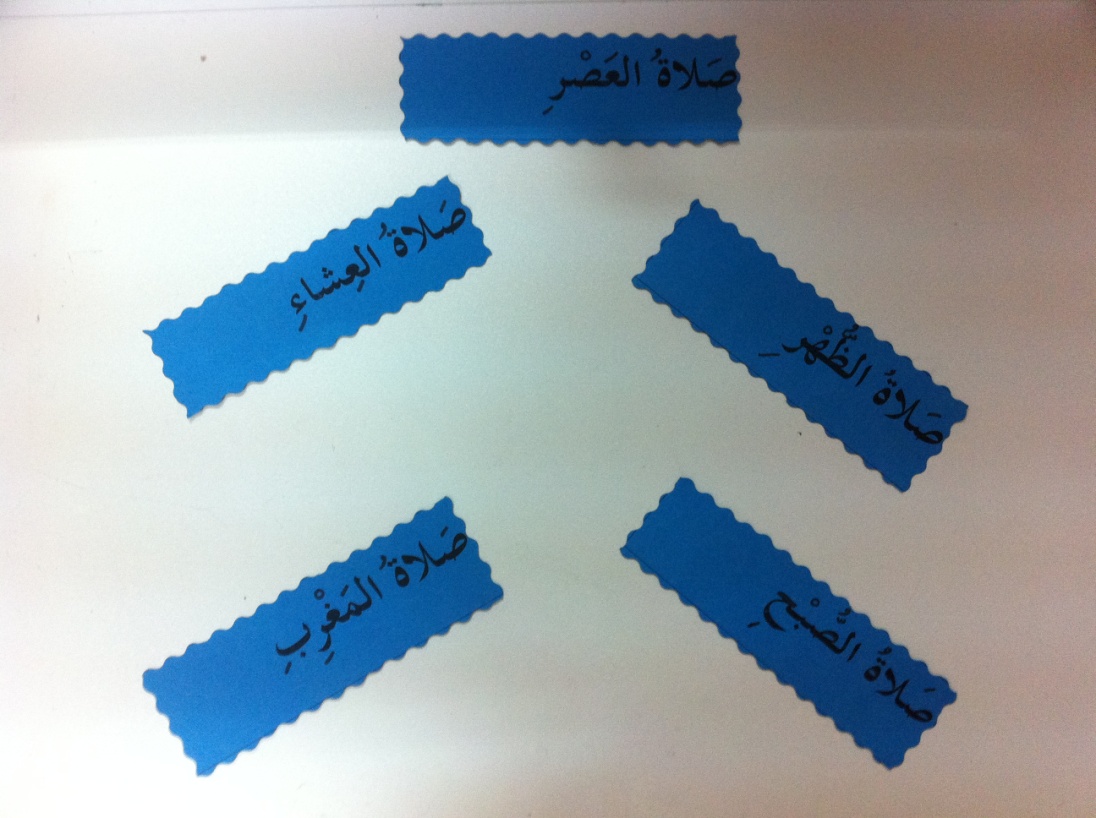 وَالآنَ أَضَعُ بينَ أياديكُم بِطاقاتٍ مكتوبٌ عَليها الصَّلواتِ الخمسُ، يجب عليكم ترتيبها حسب الزمن.
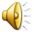 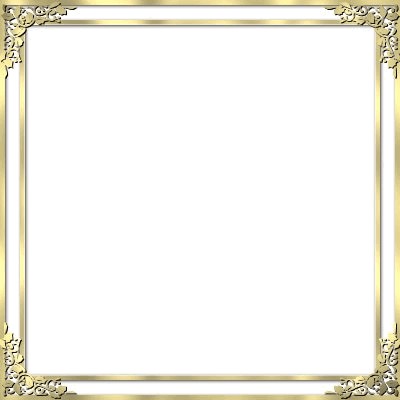 الأحد   4/3/2012
التَّرْتيبُ الصَّحيحُ
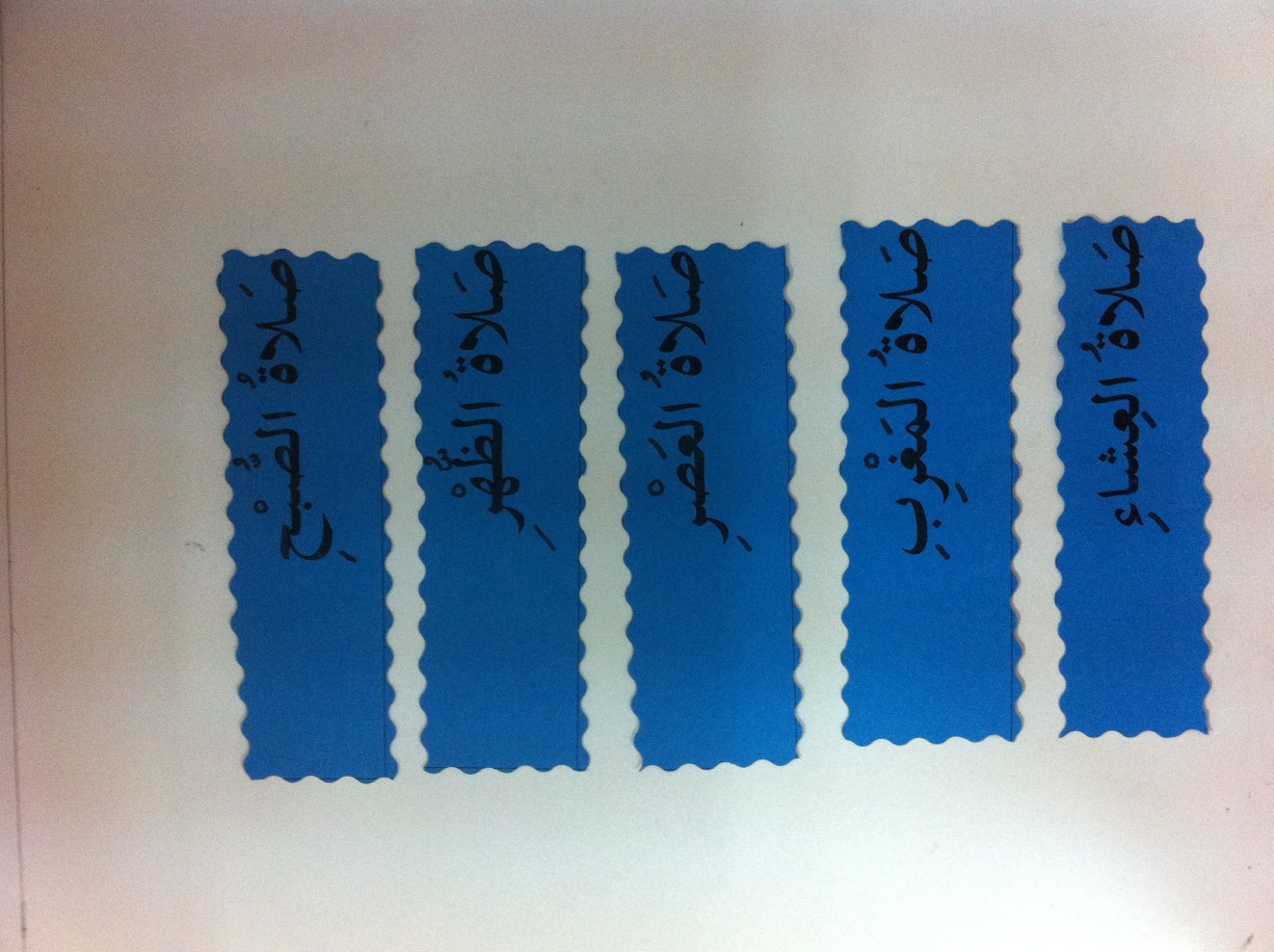 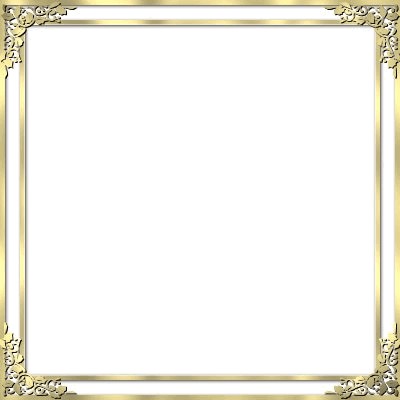 الأحد   4/3/2012
نستنتجُ منْ درسِ اليومِ أنَّ الركنَ الأوَّلِ منِ أركانِ الإسلامِ وهوَ الشهادتانِ أوَّل عَمودٍ منْ أَعمدةِ الإسلام ، ولفظُ الشهادتان يرمز اتباع الإنسان  للإسلامِ.
وَأنَّ الصَّلاةَ هي  العمود الثاني والأهمرمن أعمدة الإسلام، ومن تركها يصبح كافراً.
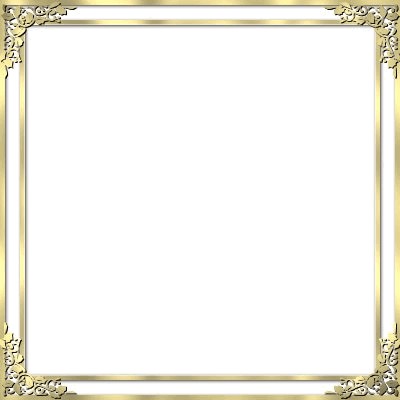 الأحد   4/3/2012
الفرْضُ المنزليُّ :

ما هيَ الشَّهادَتَيْنِ؟
 ما مَعْنى الشَّهادتينِ؟
ما عَدَدُ الصلواتِ المفروضةِ على المسلمِ؟ عَدِدها .
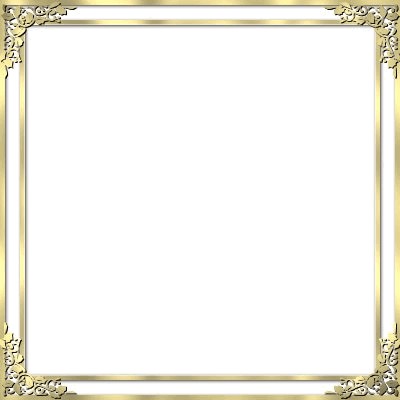 الأحد   4/3/2012
نَلْتَقي في الدَّرْسِ القادِمِ...
بِإذنِ اللهِ
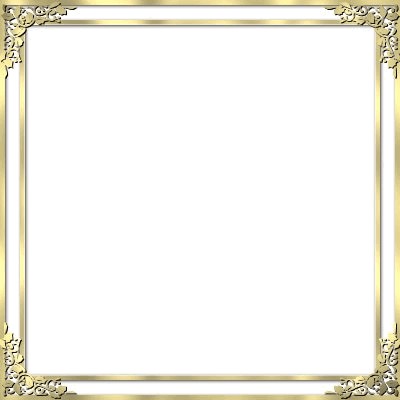 الدَّرْسُ الثالِثُ

شَرْحُ الرُّكْنِ الثَّالِثِ – إيتاءُ الزكاةِ

وَالرُّكْنُ الرّابِعِ – صَوْمُ رَمَضانَ

لتخطيط الدرس أضغط هنا
الأحد   4/3/2012
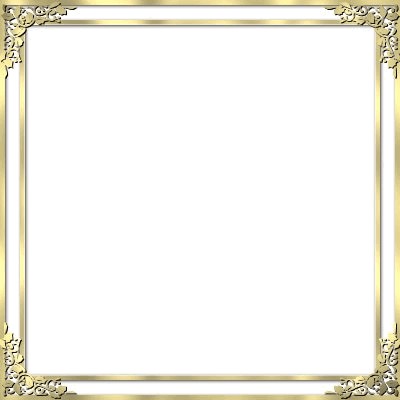 الأحد   4/3/2012
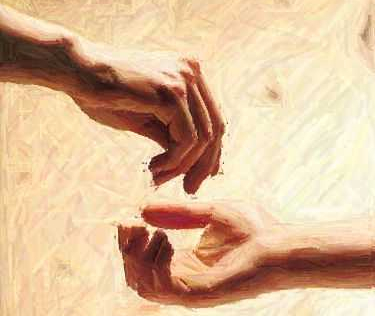 ماذا يَخْطُرُ بِبالِكَ عِنْدَما تَرى هذِهِ الصّورَةَ ؟
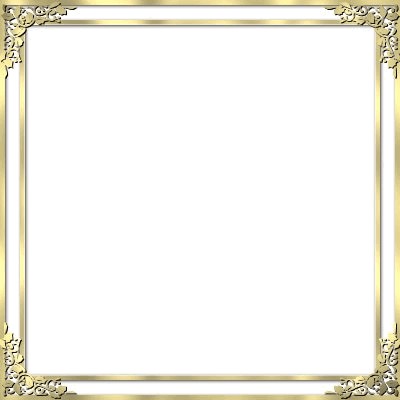 الأحد   4/3/2012
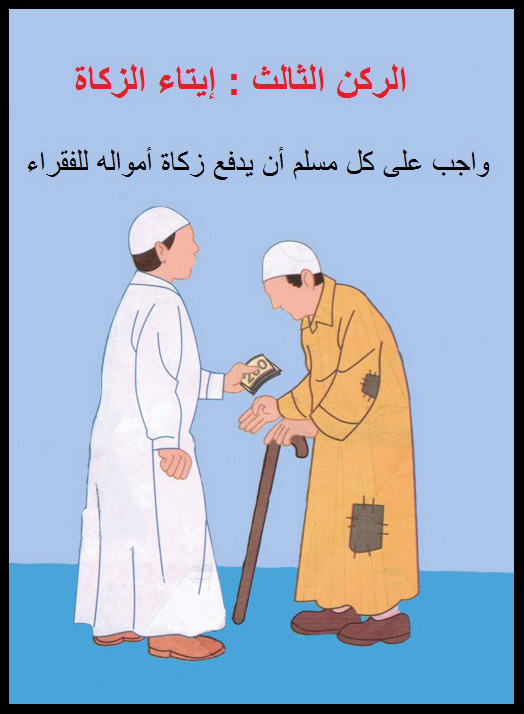 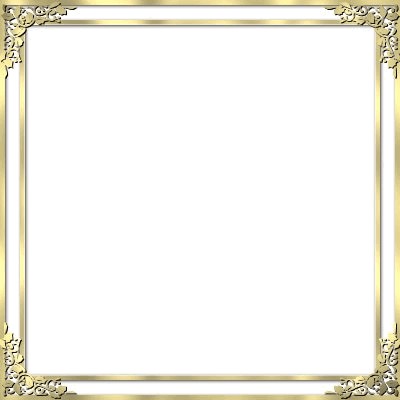 الأحد   4/3/2012
الزَّكاة ُ: هِيَ مِقدارٌ منَ المالَ يُخْرِجْهُ الغَنِيُّ منْ مالِهِ الذّي زادَ عنْ حاجَتِهِ وَقَد مرَّ عَلَيْهِ عامٌ عندَ صاحِبَهُ  ..وهيَ فرض منَ اللهِ سبحانَهُ وَتَعالى على المسلمينَ حتى يساعدَ الغنيُّ منهمُ الفقيرَ، فَهذِهِ الأموالُ تُؤْخَذُ منْ أَغنِياءِ المسلمينَ وَتُعطى لِفُقَرائِهِم.
 وَبذلكَ يسودُ الوُدُّ والمحبةُ والتعاونُ بينَ المسلمينَ،  فَلا يَنْسى الغَني الفَقيرَ، وَلا يَحْسِدُ الفَقيرَ الغَنِيُّ عَلى مالِهِ، وَهذا يُقَوي الصِّلَةَ بينَ المسلمينَ           وَيجعَلُهُم كالجَسَدِ الواحِدِ.
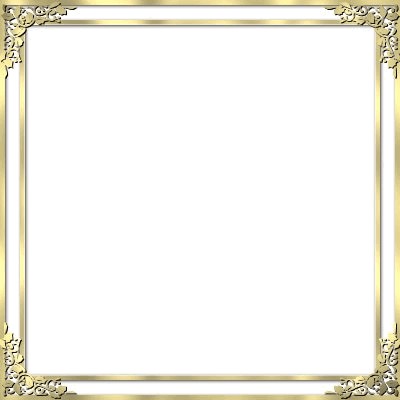 الأحد   4/3/2012
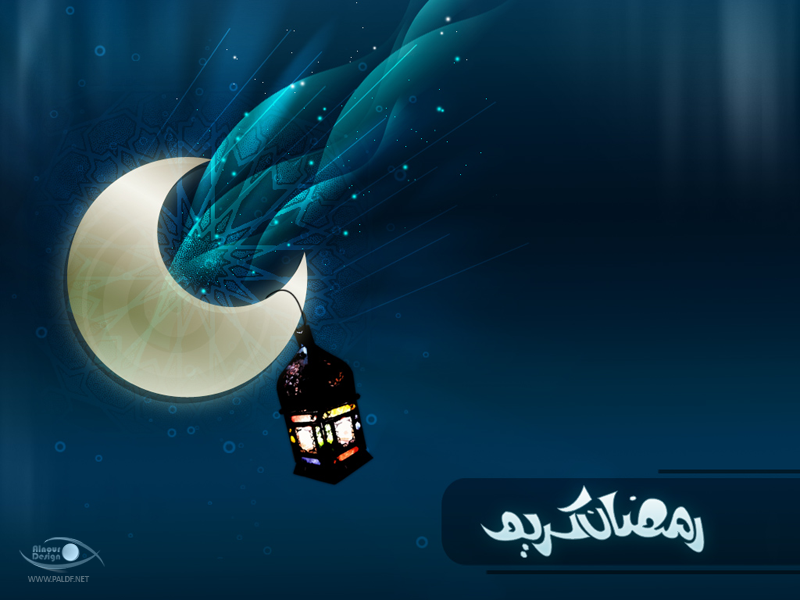 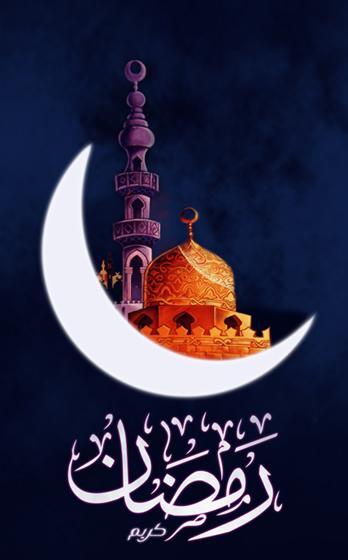 ماذا تَرى  في هذه الصّورَ ؟
ومقطع الفيديو هذا .
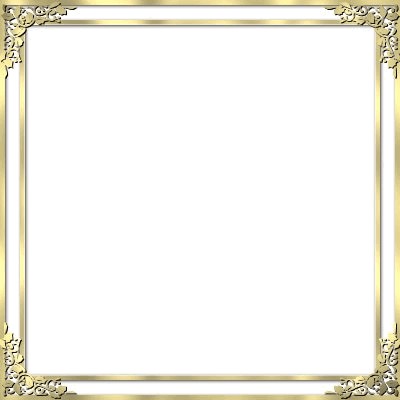 الأحد   4/3/2012
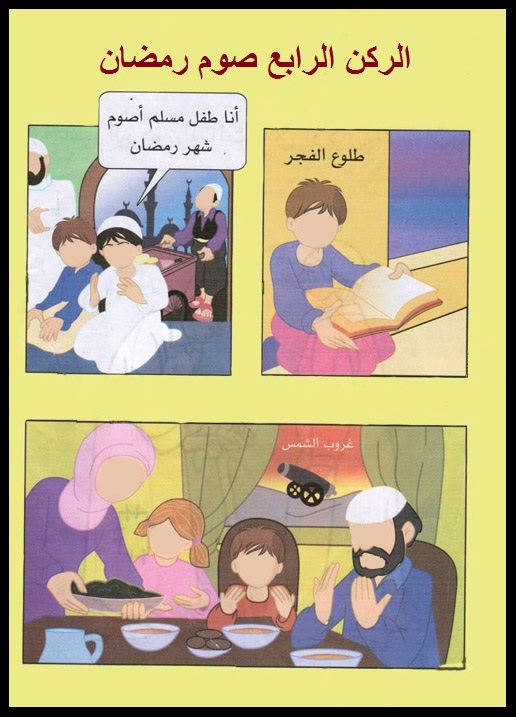 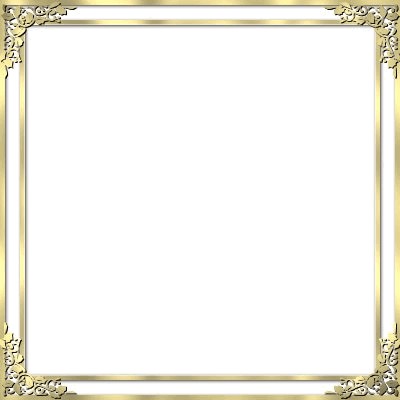 الأحد   4/3/2012
صِيامُ شَهْرِ رَمَضانَ : 

هُوَ أَنْ يَمْتَنِعُ المُسْلِمُ عن تَناوُلِ الطَّعامِ والشَّرابِ منْ آذانِ الفجر إلى آذانِ المغربِ.
 فَقُبيل آذانِ الفجرِ ي يُكونُ وَقْتَ السَّحَر , فيَتَناول المسْلِمُ وجبةً تُقَوِّيهِ على الصِّيامِ طيلَةِ اليَوْمَ.
 وَعِندما يُعْلِنُ المُؤَذِّنُ لِصَلاةِ المغربِ يجبُ على المُسْلِمِ أَنَّ يأْكُلَ وَيشْرَبَ، وَهُوَ ما يسمى بِوَقْتِ الإفطارِ.
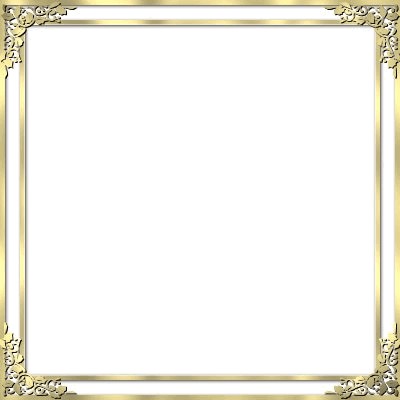 الأحد   4/3/2012
تَعَلَمْنا في هذا الدَّرْسِ عنِ الركنِ الثالثِ وَهُوَ ايتاءِ الزكاةِ، وِأهميتِهِ في الإسلامِ، وكَيْفَ ينشرُ المحبةَ والتَّعاوُنِ بينَ المسلمينَ، عِندَما نُعْطي من أَموالِنا للفُقَراءِ وَالمساكينَ.

وَتَعَلَّمْنا أَيضًا الركُّنِ الرّابِعِ وَهُوَ صَوْمُ شَهْرِ رَمَضانَ، هُوَ أَنْ يَمْتَنِعُ المُسْلمُ عنْ الطَّعامِ والشّرابِ منْ آذانِ الفجرِ إلى آذانِ المغرب.
حتى نَشْعُرُ بِشعورِ الفَقيرِ الذّي لا يَمْلُكُ ما يأكُلُهُ، وَحتى تَصِحَ أَبدانِنا.
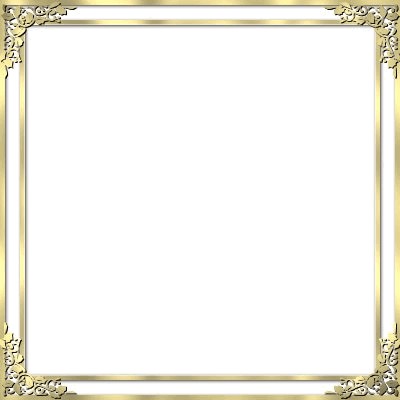 الأحد   4/3/2012
الفرْضَ المنزليُّ :

ما هُوَ اسْمُ الشَّهْرُ الذي نَصومُ بِهِ ؟
 ما مَعْنى الصَّوْمِ ؟
 مَتى يَفْطِرُ الصّائِمُ ؟
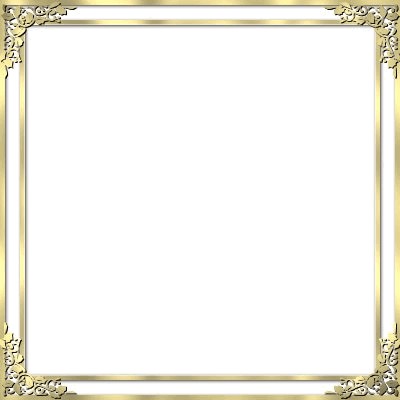 الأحد   4/3/2012
نَلْتَقي في الدَّرْسِ القادِمِ...
بِإذنِ اللهِ
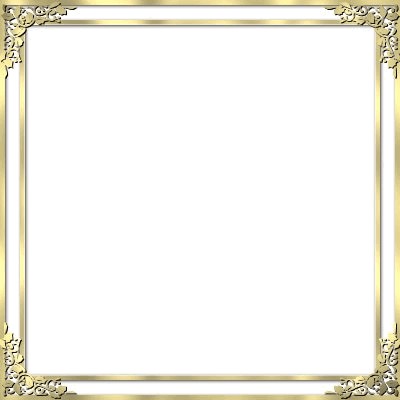 الأحد   4/3/2012
الدَّرْسُ الرابِعُ

شرحُ الركنِ الخامسِ – حَجُّ البيتِ الحَرامِ

لتخطيط الدرس أضغط هنا
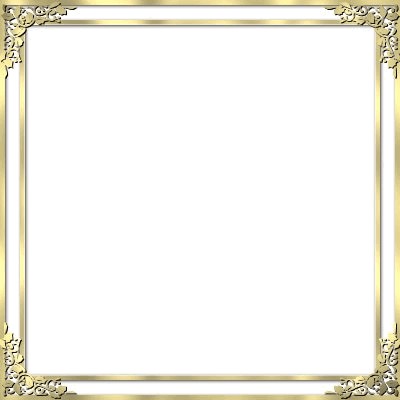 الأحد   4/3/2012
تَعالَوْا نَتَمَعَّنَ بالمُجسمِ  المَوجودِ أمامكم وَما رأيكُم بِهِ ؟
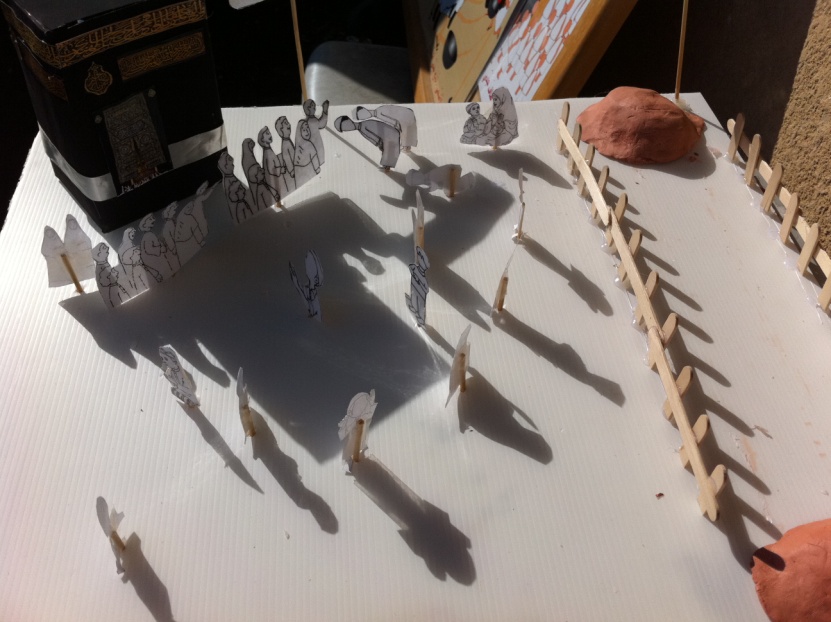 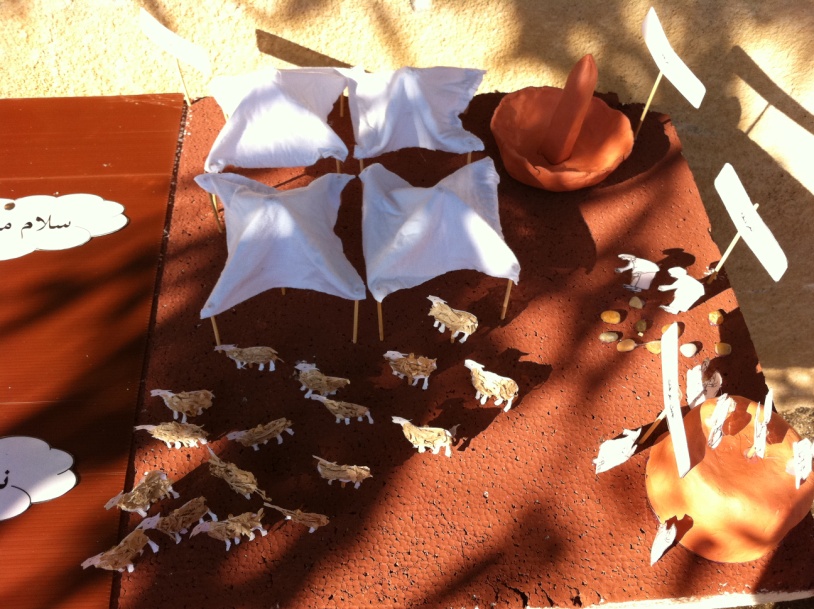 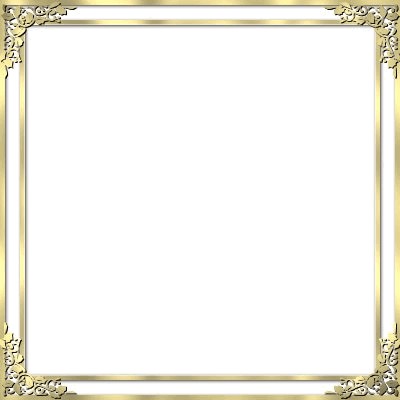 الأحد   4/3/2012
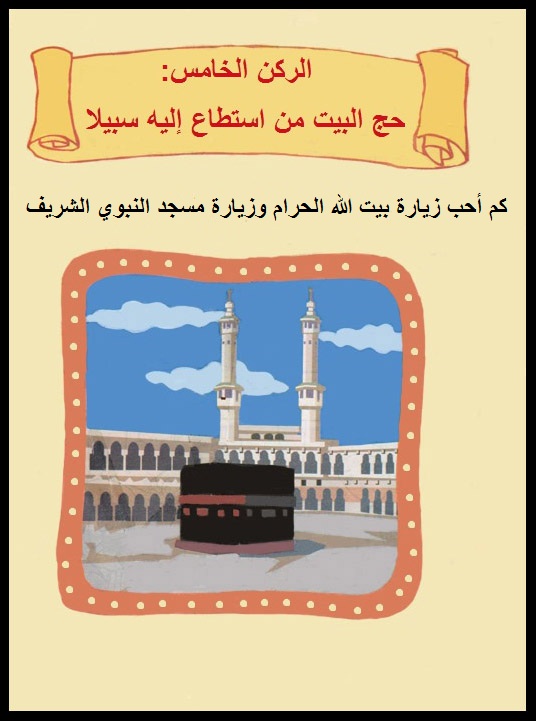 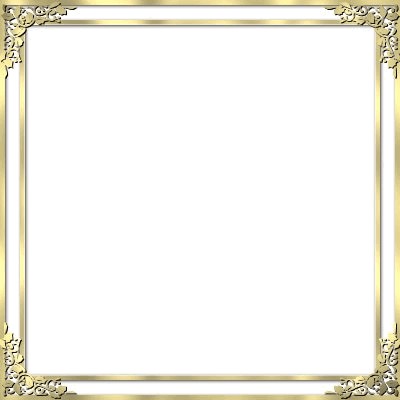 الأحد   4/3/2012
الرُّكْنَ  الخامس :    حَجُّ البيتِ لمنْ استطاعَ إِلَيْهِ سَبيلاً.
والحجُّ هو قصد أي زِيارَةُ البلدِ الحرامِ مكةَ المكرمةَ للطوافِ بِالكَعْبَةِ، وَالسَّعْيِ بينَ الصَّفا والمروةِ، والوقوفِ بعرفةِ، وَأَداءَ باقي مَناسِكَ الحَجِّ.
وَالحَجُّ واجِبٌ على المسْتَطيعِ مَرَّةً واحِدَةً في العُمْرِ، فإنَّ أدَّاهُ  أكثر من مرة فله ثوابٌ أعظمَ وأكثرَ .
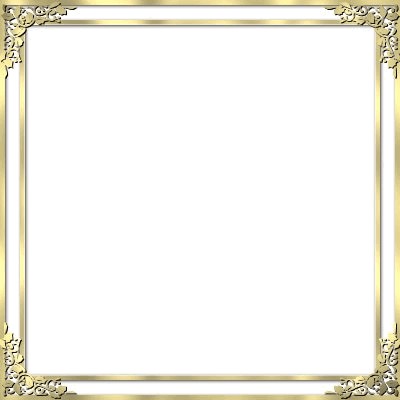 الأحد   4/3/2012
و الإستطاعةُ في الحج نَوعانِ:
* الإستطاعةُ المادِيَّةُ .أَنْ يَمْلُكُ المُسْلمُ الذي ينوي الحَجَّ من المالِ ما يكفيه تَكاليفَ 
الخُروجِ  إلى الحج، وما يكفي أهله أثْناءَ غِيابِهِ حتى يعودُ إِلَيهِم.

* أنْ يَكونَ مالُهُ حَلالًا.فَلا يَجوزُ أَنْ يحج من مالٍ مَسْروقٍ.
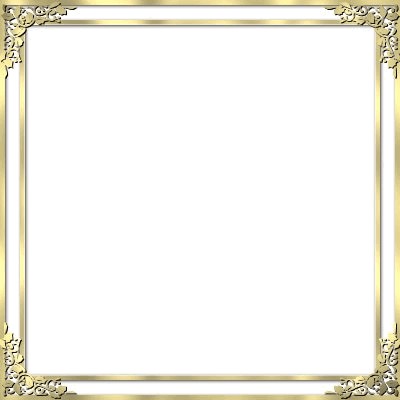 الأحد   4/3/2012
* أن يكون الحاج مستطيعاً من حيث الصحة .فلا يجوز له أن يخرج إلى الحج إذا علم أنه مريض , وأن مرضه شديد بحيث إذا خرج إلى الحج أضر بنفسه وأهلكها .

* أن لا تخرج المرأة إلا مع ذي مَحْرَم .والمَحْرَم: هو الزوج وكل من لا يجوز للمرأة أن تتزوجه أبداً ,كالأب , أو الأخ , أو الإبن , أو الحفيد , أو ابن الأخت .
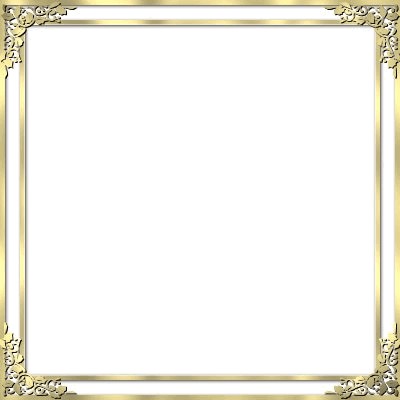 الأحد   4/3/2012
* جَزاءُ الحَجُّ المبرور *
وَالمسلمُ الذي يُكْرِمْهُ الله عليه بالخروج إلى الحجِّ، فَيَحِجُّ كَما أَمَرَهُ الله وكَما أَمَرَهُ الرَّسولَ (صلى الله عليه وسلم)، وَلا يُؤَذي أَحَدًا، وَلا يَرْتَكِبُ ما حرَّمَ اللهُ، يَعودُ إلى بَيْتِهِ أَهْلهِ 
                      نَقِيًّا طاهِرًا منَ الذُّنوبِ 
كَيَوْمِ وَلَدَتْهُ أُمُّهُ، بِلا ذنبٍ وَلا إثْمٍ.
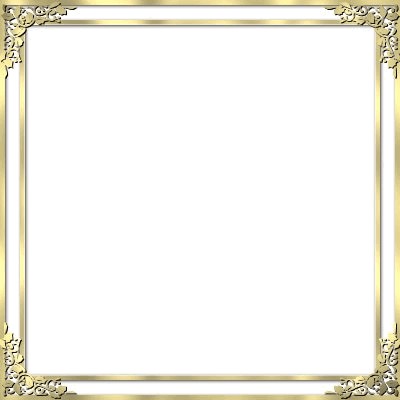 الأحد   4/3/2012
مناسك الحج
· الإحرام والنية : يسافر إلى بيت الله الحرام، فإذا وصل الحاج إلى الميقات، وهو المكان الذي لا يجوز أن يتجاوزه الحاج إلا وهو محرم؛ اغتسل وتطيب، ولبس إزارًا على وسطه ورداء على كتفيه ،أما المرأة فتلبس ملابسها الشرعية . ثم يدخل الحاج في النسك ، ويبدأ بالتلبية قائلا :
" لبيك اللهم لبيك، لبيك لا شريك لك لبيك، إن
 الحمد والنعمة لك والملك، لا شريك لك" .
ويكثر من التلبية .
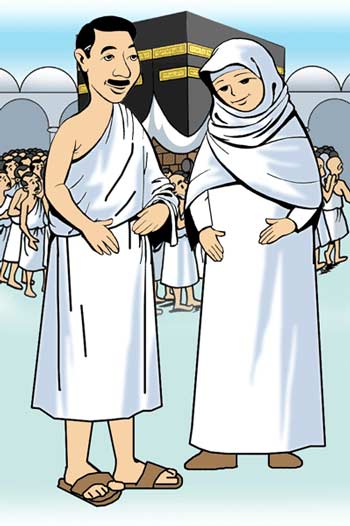 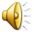 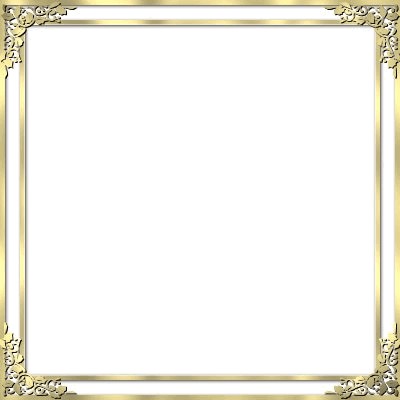 الأحد   4/3/2012
ممنوعات الإحرامِ : 1- قَصُّ شيئًا منْ الشَعْرِ أَوْ الأَظافرِ .2- قتلُ صَيدِ الْبَرِّ. 3- عَقْدُ الزواجِ . 4- التَّطَيُّبِ 5-يحرمُ على المرأةِ لبسَ النقابِ أو القفازينِ ، لكن 
لها أن تَسْتُرُ وجهها بغطاء إذا مرَّ بها الرجالُ.6-يحرم على الرجل لبسَ المخيطِ كالقميصِ
أوِ السراويلِ وَنَحْوَهُما، أَو لبسِ الجوربين أَو نَحْوَهُما، كَما
 يُحرَمُ عَلَيْهِ تَغطيةِ الرَّأْسِ بِغِطاءٍ مُلاصقٍ لَهُ.
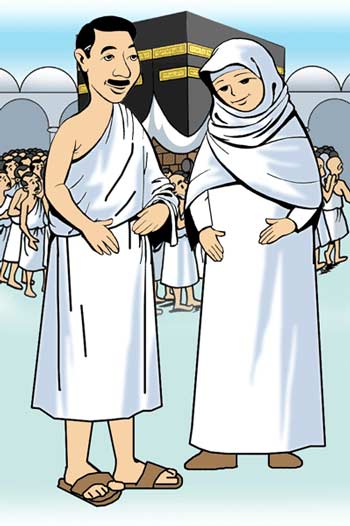 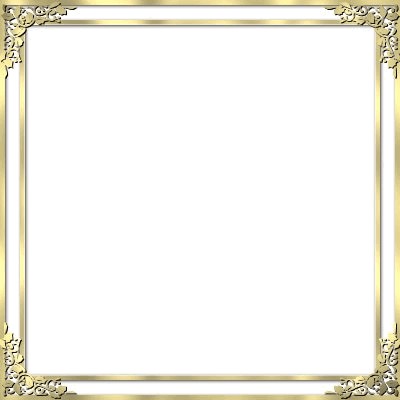 الأحد   4/3/2012
·  طوافُ القُدومِ : إِذا وَصَلَ الحاجُّ إلى "مَكَةَ" توجه للطوافِ حَوْلَ الكَعْبَةِ، بادِئًا بالحجَرِ الأَسْوَدِ جاعِلاً الكَعْبَةَ عَنْ يَسارِهِ، وَيَطوفُ سَبْعَةَ أَشْواطٍ. وَمِنْ السُّنَّةِ تَقْبيلِ الحجَرِ الأَسْودِ دونَ مزاحمَةً، فإنْ لم يتمكنِ الحاجُّ لمسَ الحَجَرِ بيدِهِ، اكْتَفى بالتَّكْبيرِ عِنْدَ مُحاذاتِهِ. 
وللحاجِّ أنْ يَدْعو بما شاءَ أثناءَ الطَّوافِ.وَبَعْدَ الانْتِهاءِ مِنَ الطَّوافِ يُصلي الحاجُّ رَكْعَتَيْنِ خَلْفَ مَقامِ "إِبراهيم"، أو
 في أي مَكانٍ يَتَيَسَّرُ لَهُ. ويستحب للحاج أن يشرب من ماء زمزم .
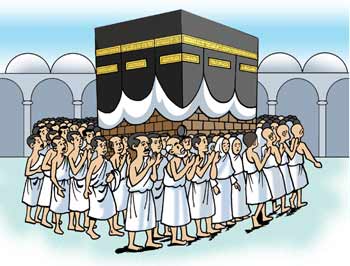 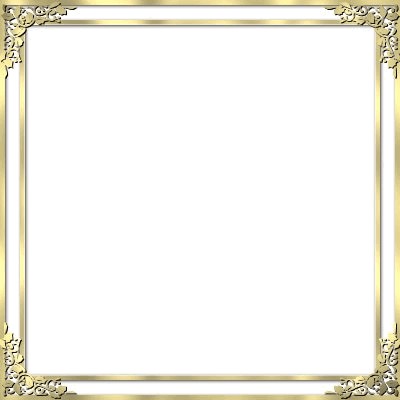 الأحد   4/3/2012
· السَّعْيُ بينَ"الصَّفا والمروَةِ": بَعْدَ الطَّوافِ يذْهَبُ الحاج إلى المسْعى، فيصْعَدُ إلى "الصَّفا"، مُتَّجِهًا نحوَ الكَعبةِ، يُكبِّرُ ويدعو، ثم يَتَوَجَّهُ إلى "المروةِ" فيَصْعَدُ إليها، يكبر ويدعو، ثم يشرع فى الشوط الثانى، فيتوجه من "المروة" إلى "الصفا" وهكذا حتى يُكْمِلَ سَبْعَةَ أَشْواطٍ ينتهى آخرَها عنْدَ "المروة“.
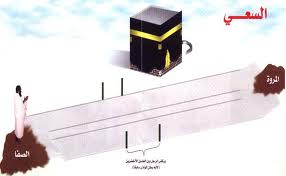 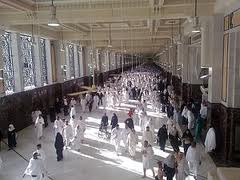 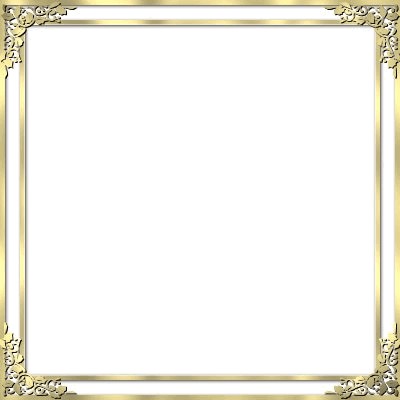 الأحد   4/3/2012
· الذَّهابُ إلى "مِنى" : في صَباحِ اليَوْمِ الثّامنِ من ذي الحجَّةِ المعروفِ بيوْمِ التَّرْوِيَةِ، يَتَوَجَّهُ الحاجُّ إلى "مِنى" للْمبيتِ بِها، فِيُصلي الظُّهْرَ والعَصْرَ والمغربَ والعشاءَ والفجْرِ، وَهْوَ فَجْرُ يَوْمِ عَرَفَةَ.
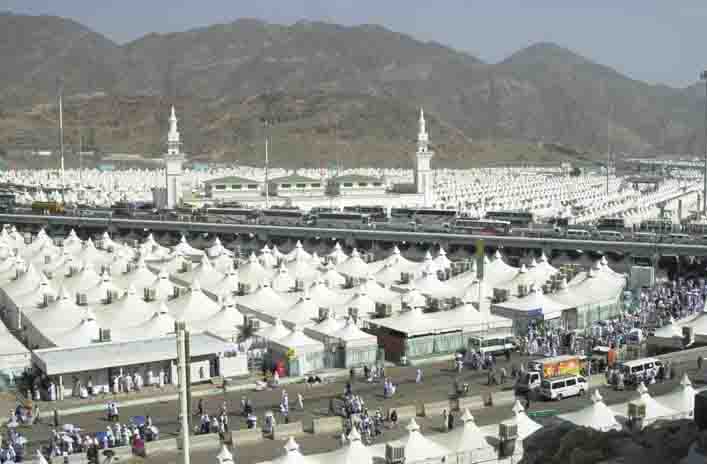 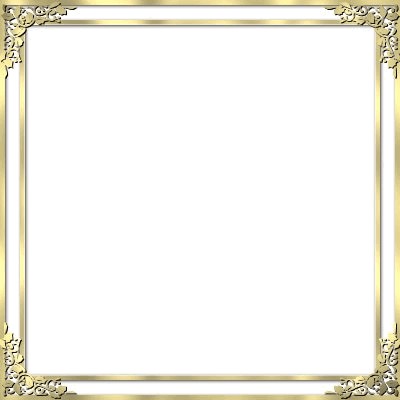 الأحد   4/3/2012
تَعَلَمْنا في هذا الدَّرْسِ عنِ الركنِ الخامسِ وَهوَ حَجُ الْبَيتِ، وَما المــَـقْصودِ بِهِ، 
وَتَعَلَمْنا أَيضًا أَنَ جَزاءَ كُلِ مَنْ يُؤَدي فَريضَةَ الْحَجِ كَما أَمَرَهُ اللهُ تَعالى يَعودُ إلى بَيْتِهِ أَهْلهِ نَقِيًّا طاهِرًا منَ الذُّنوبِ كَيَوْمِ وَلَدَتْهُ أُمُّهُ، بِلا ذنبٍ وَلا إثْمٍ.

وَالحَجُّ واجِبٌ على المسْتَطيعِ مَرَّةً واحِدَةً في العُمْرِ، فإنَّ أدَّاهُ  أكثر من مرة فله ثوابٌ أعظمَ وأكثرَ .
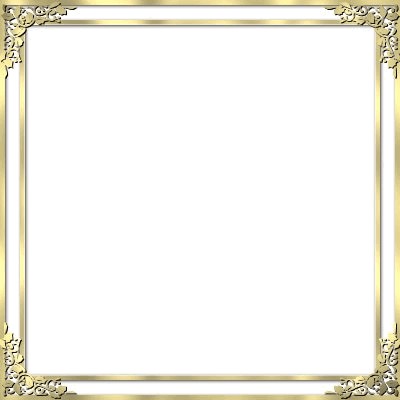 الأحد   4/3/2012
الفرض المنزلي :

ما المَقصودِ منْ الحَجِ.
 ما هوَ جَزاءُ مَنْ يُؤَدي فَريضَةَ الحَجِ؟
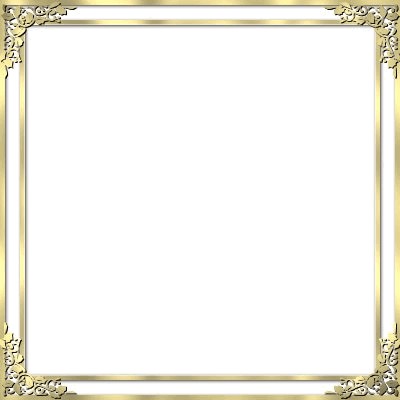 الأحد   4/3/2012
نَلْتَقي في الدَّرْسِ القادِمِ...
بِإذنِ اللهِ
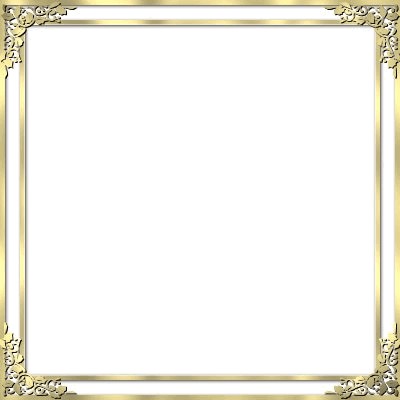 الأحد   4/3/2012
الدَّرْسُ الخامسُ

تتمةُ الركنِ الخامِسِ – حَجُّ البَيْتِ


لتخطيط الدرس أضغط هنا
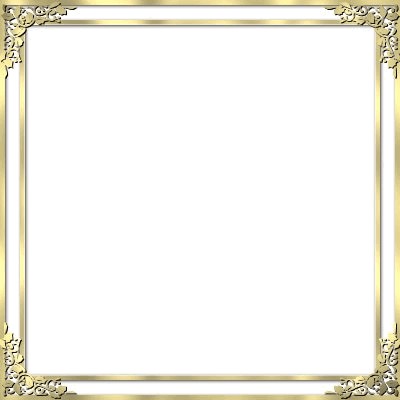 الأحد   4/3/2012
منْ يُريدُ أنْ يذكرَ لي ماذا تعلمنا في الدَّرْسَ السّابقِ؟
تعلمنا عنِ الركنِ الخامِسِ مِنْ أَرْكانِ الإسلامِ الخمسَةِ وهوَ حجُّ البيتِ.
تعلمنا عن من الاستطاعة للذِّهابِ لحجِّ البيتِ.
تعلمنا عنْ قِسْمٍ منَ المناسكِ : الإحرام والنية، طواف القدوم، والسعي بين الصفا والمروة، الذهاب إلى "مِنى" .
وَسَوْفَ نكمل اليَوْمَ بَقِيَّةَ المناسكِ الحج.
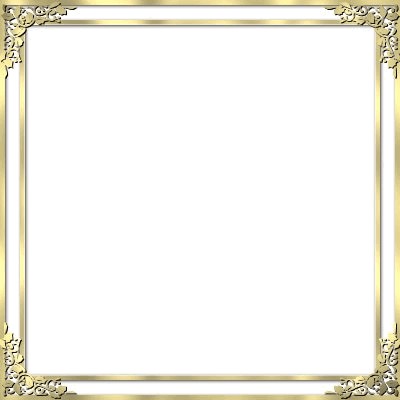 الأحد   4/3/2012
· الوُقوفُ بعرفةَ : (والمقصود بالوقوف التَّواجُد)  الوُقوفُ بعرفةَ أَهَمُّ مَنْسَكٍ بِالحَجِّ، وَلا يَصِحُّ الحجُّ إِلّا بِهِ، وَعَلى الحاجِّ أنْ يَتَوَجَّهَ إلى عَرَفَةَ بَعْدَ طُلوعِ شَمْسِ الْيَوْمِ التَّاسِعِ منْ ذي الحِجَّةِ، وَيُسْتَحًبُّ لَهُ أنْ يَصِلَ عرفةَ قَبْلَ الزَّوالِ؛ لِيَتَمَكَّنَ منِ أَداءِ صَلاتَي الظُّهْرِ والعصرِ جَمْعًا وَقَصرًا وَقْتِ الظُّهْرِ مَعَ جَماعَةِ المسلمين. ويستحَبُ لَهُ أيْضًا أن يُكْثِرَ مِنَ الدُّعاءِ وَالتَّلبيةِ والذِّكْرِ والتَّسْبيحِ والصلاةِ عَلى خاتَمِ النبيينَ .وَيَتَفَضَّلُ اللهُّ في يَومِ عَرفةَ عَلى عِبادِهِ الذّينَ سَعَوْا في مَرْضاتِهِ بالمَغْفِرَةِ. وَيُشْهِدُ مَلائِكَتِهِ أَنَّهُ قَدْ غَفَرَ لَمَنْ شَهِدَ عرفةَ.
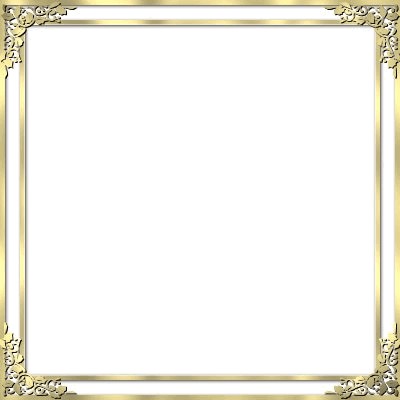 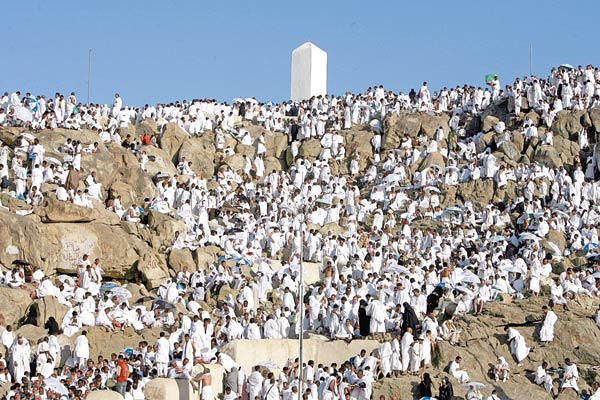 29/1/2012
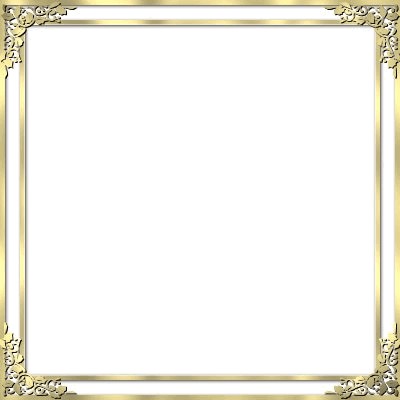 الأحد   4/3/2012
· النُّزولُ بِمُزْدَلِفَةَ والمبيتَ فيها:   بَعْدَ غُروبِ شَمْسِ اليِوْمِ التَّاسِعِ مِنْ ذي الحِجَّةِ يَتَوَجَّهُ الحاجُّ إلى مُزْدَلِفَةَ، فَيُصَلي فيها المَغْرِبَ والعِشاءَ جمعَ تأخيرٍ وقت العشاءِ،   وَيَبيتُ بمزدلفَةَ تِلْكَ الليلةَ.
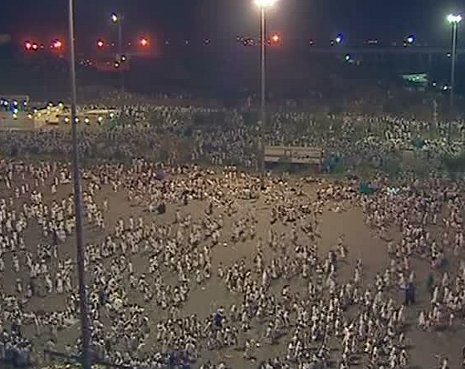 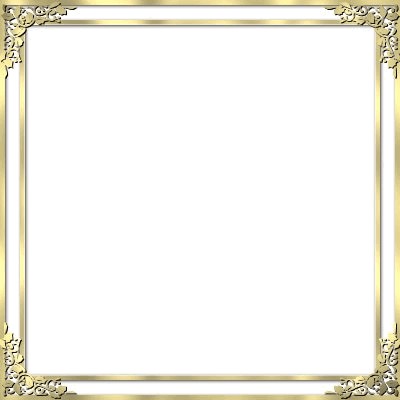 الأحد   4/3/2012
· العَوْدَةُ إلى مِنى :    يَعودُ الحاجُّ إلى "مِنى" لِيُقيمَ فيها يَوْم العيدِ يَرْمي فيهِ جَمْرَةَ العَقَبَةَ بِسَبْعِ حَصَياتٍ وثلاثة أَيّامٍ التشريقِ، يَرمي خِلالَها الجمَراتِ الثلاثَ بِسَبْعِ حَصَياتٍ  لِكُلِّ جَمَرةٍ، يبدَأُ بالجَمرةِ الصُّغْرى، ثُمَّ الوُسْطى ثُمَّ الكُبْرى.   وَتَجوزُ الإنابَةُ لمنْ لا يَسْتَطيعَ الرَّمْيَ ، وَكَما يَجوزُ أَنْ يُقيمَ الحاجُّ في منى يومَيْ الحادي والثاني عشرَ فقط.
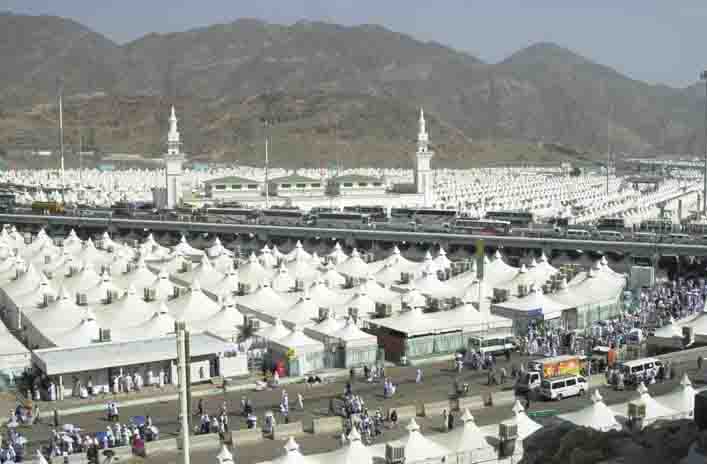 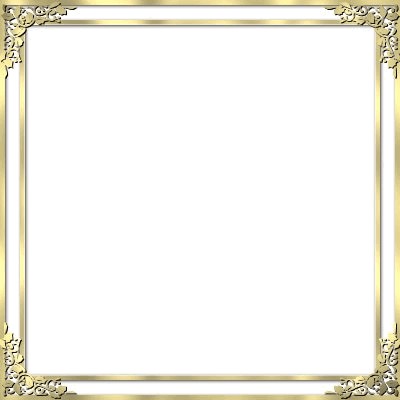 الأحد   4/3/2012
· رَمْيُ جَمْرَةَ العَقَبَةَ :   بَعدَ صَلاةِ الفَجْرِ يومَ العاشِرِ منْ ذي الحِجَّةِ يُسْتَحَبُّ للحاجُّ البَدْأَ بالسَّيْرَ إلى "مِنى"، فِإذا وَصَلَها تَوَجَّهَ إلى جَمْرَةِ العَقَبَةَ الكُبرى فَيَرْميها بِسَبْعِ حَصَياتٍ، وَله أنْ يُكَبِّرَ اللهَ عِنْدَ رَمْيِ كُلَّ حَصاةٍ.
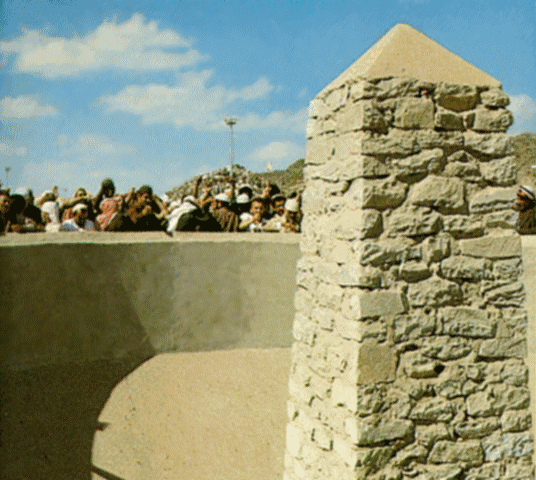 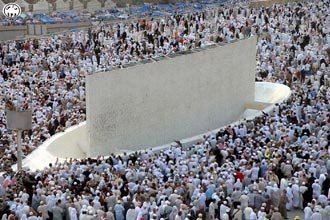 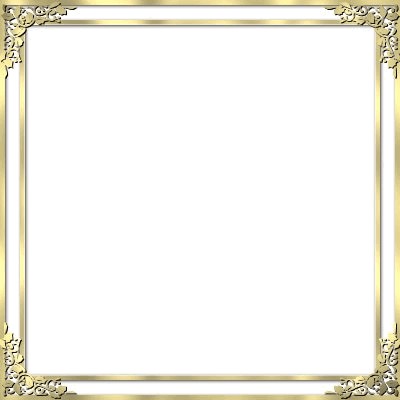 الأحد   4/3/2012
·   الأضحية: يَنْحَرُ الحاجُّ أُصحيةً اقتداءً برسولِ الله إحياءً لِذكرى سيدِنا ابراهيمَ عَلَيْهِ السَّلام.
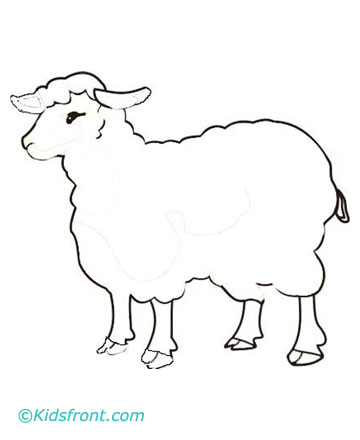 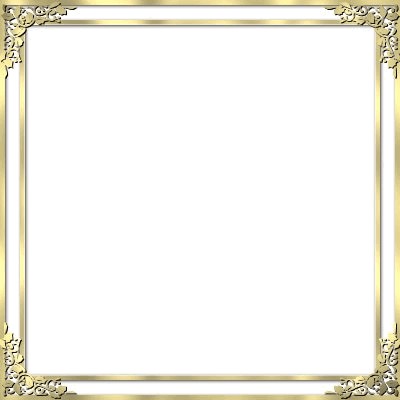 الأحد   4/3/2012
· الحلقُ:عَلى الحاجَّ أَنْ يَحْلِقَ شَعْرَ رَأْسِهِ بعد الرميِ ، أو يُقَصِّرَهُ، والحلق أَفضَلَ حَسَبَ الحَديثِ الشَّريفِ. أما المرأة فعليها أن تقص القَليلَ منْ طَرَفِ شعرها بمقدار عُقْدَةِالإصْبَع.
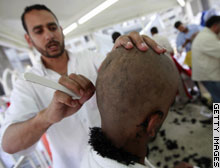 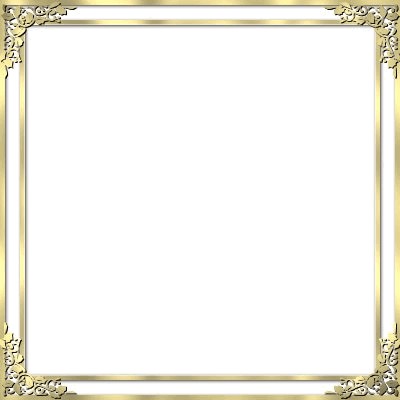 الأحد   4/3/2012
· طَوافُ الإِفاضَةِ :  يَعودُ الحاجُّ إلى "مَكةَ" لِطوافِ الإِفاضَةَ، وَهُوَ ركْنٌ مِنْ أَرْكانِ الحجِّ، يَفْعَلُ فيهِ    ما فَعَلَهُ في الطَّوافِ الأَوَّلِ، وَبِهِ يَحْصلُ التَّحَلُّلِ الأَكْبَرِ، فَيجوزُ عِنْدَها للحاجَّ  كلُّ ما حُرِّمَ عليهِ في الإحرام.
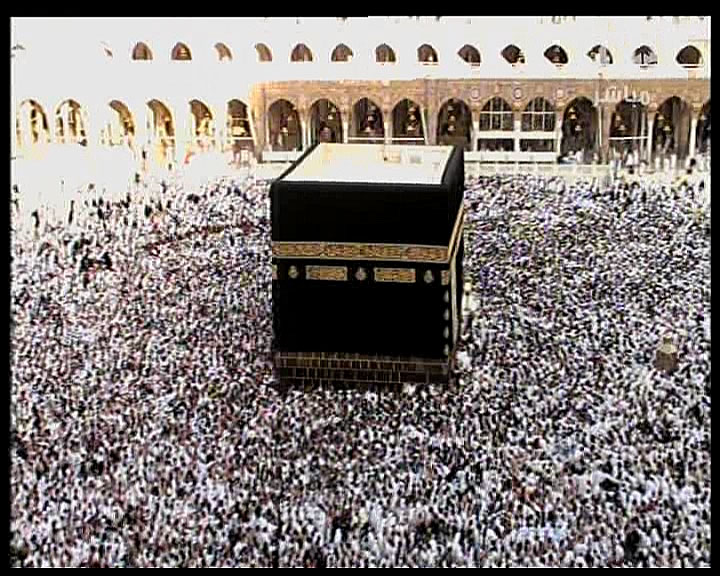 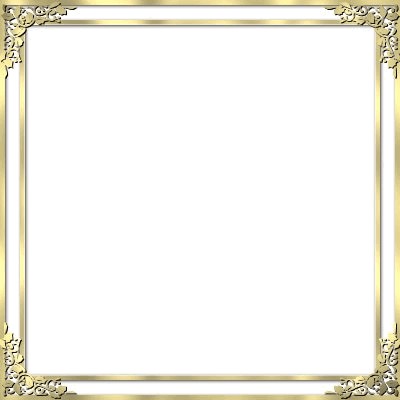 الأحد   4/3/2012
· طوافُ الوَداعِ :فإذا فرغَ الحاجُّ مِنْ كُلِّ أَعْمالِ الحجِّ، وِأَرادَ مُغادَرَةِ "مَكَةَ" يَجِبُ عَلًيْهِ أَنْ يَطوفُ بالبَيْتِ طواف الوداع سَبْعَةَ أَشْواطٍ، ثم يصلى ركعتَي الطَّوافِ وَيَشْرَبَ منْ ماءِ زَمْزَمَ ، داعِيًا اللهَ بِالقَبولِ وَالغُفْرانِ، وَبذلكَ تَتِمُّ كُلَّ أَعْمالِ الحَجِّ.
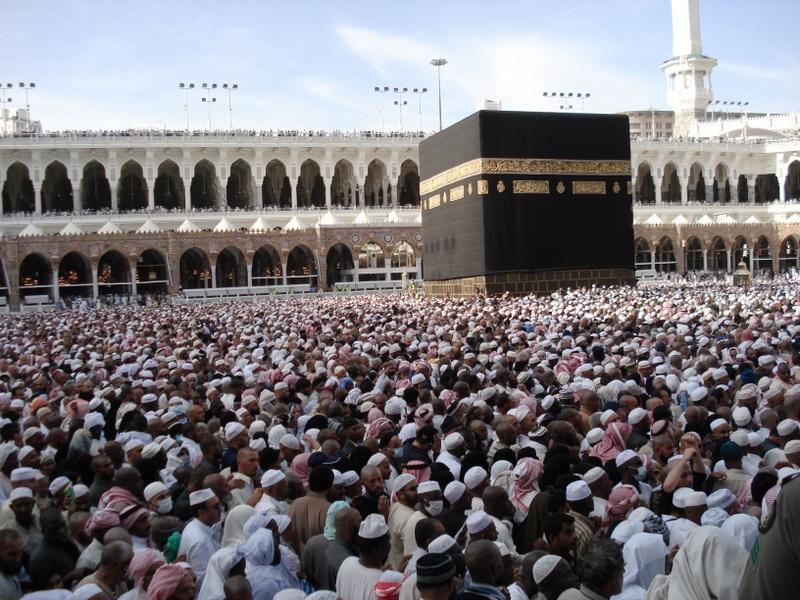 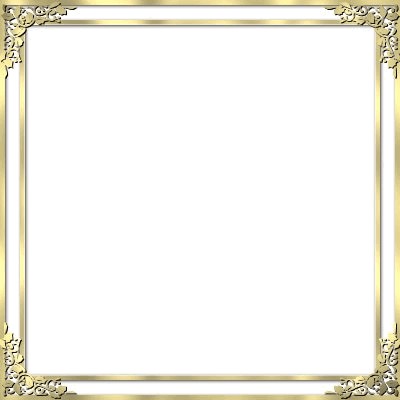 الأحد   4/3/2012
فعالية:
دَعوني أُذَكِّركم بالقوانينِ :
التعاونُ بين أّفْرادِ المجموعةِ      -  3 نقاطٍ.
   العملُ بنظامٍ                -  3 نِقاطٍ.
   السرعةُ في العملِ            - 3 نقاطٍ.

كل مجموعةٍ تحصلُ على 9 نقاطٍ تفوزُ بجائزةٍ.
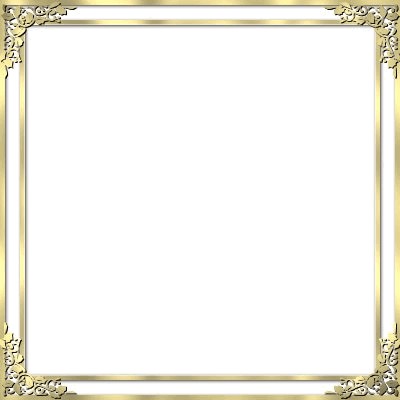 الأحد   4/3/2012
رَتِبوا مناسِكَ الحجِّ على الدَفتَرِ، تَّعاوَنوا، ثم إختاروا أَحدَكُم لِيَشْرحَ ترتيبَ المناسِكِ مُسْتعينًا بمجسمِ مناسِكِ الحجِّ.
طوافُ الوداعِ.
 السَّعيُ بينَ "الصَّفا والمروةِ".
 طوافُ القدومِ.
 طوافَ الإفاضَةِ.
 الوقوفُ بعرفةَ.
 الإحرامُ والنيَّةُ.
رميُ جمرة الجِمارِ.
 الحلقُ.
 العودةُ إلى "مِنى" . 
 النُّزولُ بمزدلفةَ والمبيتُ فيها .
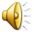 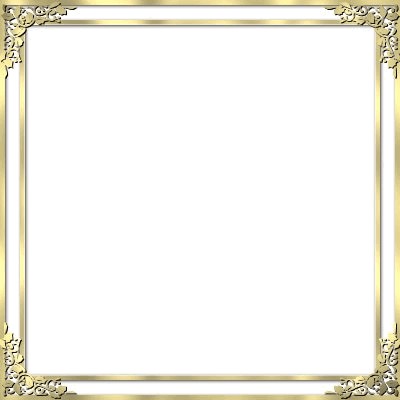 الأحد   4/3/2012
مَناسِكَ الحَجِ :
الإحرامُ والنيَّةُ.
طوافُ القدومِ.
السَّعيُ بينَ "الصَّفا والمروةِ".
الذَهابِ إلى مِنى.
الوقوفُ بعرفةَ.
النُّزولُ بمزدلفةَ والمبيتُ فيها.
العودةُ إلى "مِنى" . 
رميُ جمرة الجِمارِ.
الأضحية.
 الحلقُ.
طوافَ الإفاضَةِ.
   طوافُ الوداعِ.
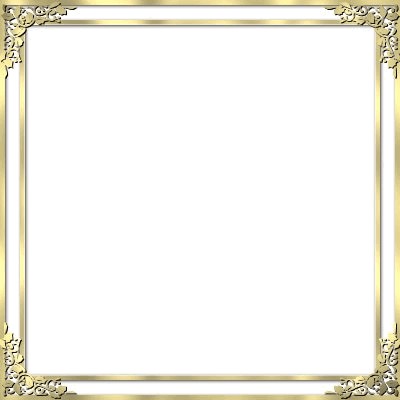 الأحد   4/3/2012
أَتتمَّنا في هذا الدَّرْسِ شَرح الركنِ الخامسِ وَهوَ حَجُ الْبَيتِ، أَكْمَلنا شرح مَناسِك الحَجِ، وتَعرَفنا عَليها، تَعَلَمنا كيفية أدائِها، وَرَتبناها سَويتًا بِتَرتيبِ الأداءِ.
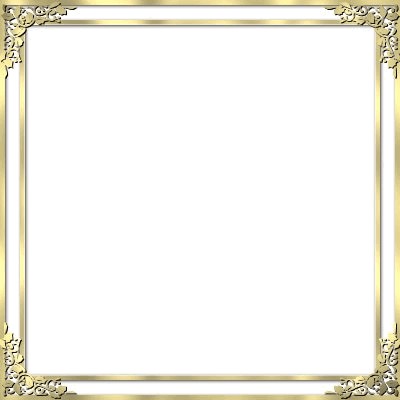 الأحد   4/3/2012
الفرض المنزلي :

إجْلِس مَع جَدُكَ أو جَدَتُكَ أو أَحد أقارِبِكَ قد أَدى فَريضَة الحَج ودَعهُ يُحَدِثكَ عَن هذِهِ الرِحلةِ.
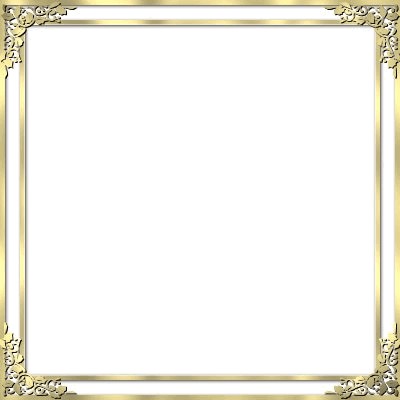 الأحد   4/3/2012
نَلْتَقي في الدَّرْسِ القادِمِ...
بِإذنِ اللهِ
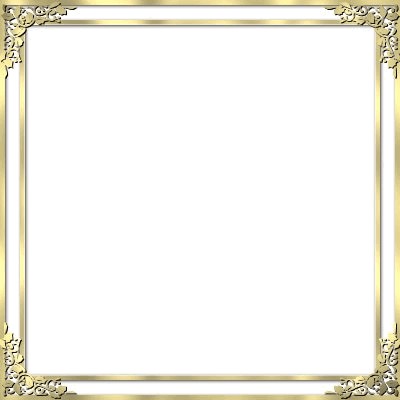 نموذج تخطيط الدرس الأول

شرح الحديث


 حديث : قالَ رسولُ اللهِ صلى اللهُ عليهِ وسلَّمَ:“(بنيَ الإسلامُ على خمسٍ، شهادةُ أنَّ لا إلهَ إلاَّ الله وأنَّ محمدًا رسولَ الله وإِقام الصلاةِ وإيتاءِ الزكاةِ وصومَ رمضانَ وحجَّ البيتِ).
الصفحة التالية
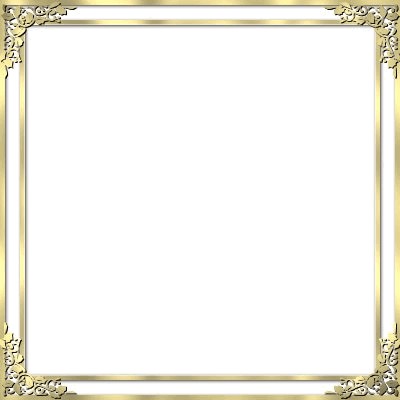 الطالبة المتدربة: نداء ياسين         السنة والتخصص: إسنة ثانية/ لغة عربية ودين سلامي 

المرشدة التربوية: د. فائدة أبو مخ     المدرسة: برطعة الابتدائية     الصف: الثاني أ 

 المعلم المدرب: نبال      المجال المعرفي: دين إسلامي   

  الموضوع: أركان الإسلام  الخمس         الكتاب المدرسي: العربية لغتنا
الصفحة التالية
الرجوع للوحدة
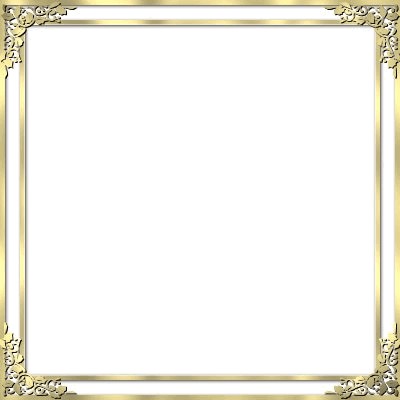 أهداف إدراكية (معرفة معلومات،مضامين، قدرات، مهارات، تحصيل، نتاج علمي)
أن يعرف الطالب معنى الحديث الشريف.
أن يُعدد الطالب اركان الإسلام. 
أن يميز الطالب أهمية ترتيب اركان الإسلام. 
أن يربط الطالب الصورة بموضوع الدرس.
أن يناقش الطالب أفراد مجموعته بتركيب الصورة.
أن يعرض الطالب الصورة التركيبية التي ركبها مع مجموعته.
أن يركب الطلاب القطع التركيبة (البازل).
أن يرتب الطالب أركان الإسلام.
أن يلائم الركن المكتوب على القطعة الرتكيبية للرقم الملائم لها.
أن يلتزم الطالب بتعليمات المعلمة.
الصفحة التالية
الرجوع للوحدة
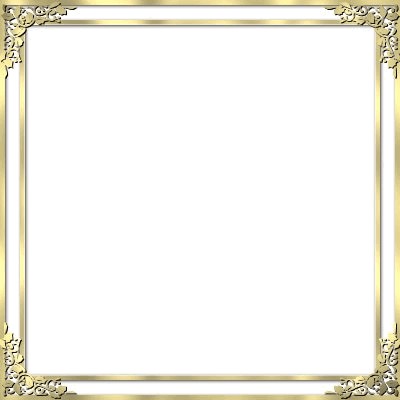 أهداف وجدانية (انفعالات، مشاعر، أحاسيس، ميول، اتجاهات، اهتمامات، استجابات، مواقف)
أن يستشعر الطالب أهمية الأركان الخمسة بالدين الإسلام.
أن يقدر أهمية أداء الفروض الفمروضة من الله تعالى.
أهداف إجتماعية (تفاعل، بلورة صفية، نزعة انسانية، علاقة اجتماعية، انسجام، نظام، انضباط)
أن يتعاون الطالب مع أفراد مجموعته. 
أن يساعد الطالب زملائِهِ.
الصفحة التالية
الرجوع للوحدة
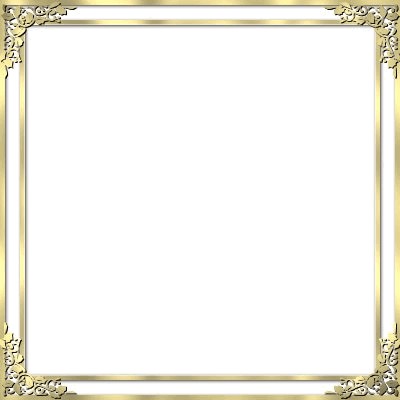 أهداف نفسحركية (تدريب، أداء، مهارات، تناسق، كفاءات، تصميم سلوك، إنتاج)
أن يستمع الطلاب لقراءة الحديث الشريف من قبل المعلمة.
أن يستمع الطلاب لشرح المعلمة للحديث الشريف.
أن يستمع الطالب إلى تعليمات المعلمة.
أن يقرأ الطالب الركن المكتوب على القطعة التركيبية.
أن يقرأ الطلاب الحديث الشريف جهريًا مرتين .
أن يقرأ الطالب ما مكتوب على الصورة المركبة.
أن يشاهد الطالب الصورة المركبة. 
أن يجيب الطالب على أسئلة الفرض المنزلي.
الصفحة التالية
الرجوع للوحدة
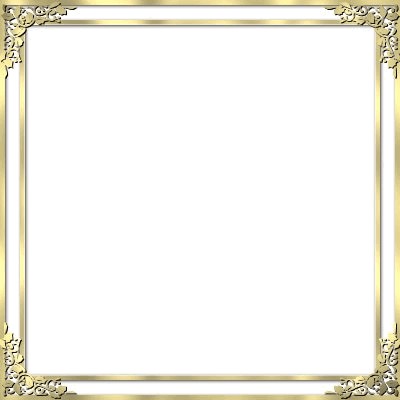 إستراتيجية التدريس (وجاهية، حوارية، مجموعات، زوجية، فردانية)
وجاهية

طريقة التدريس (إيضاحات، بحث واستكشاف، عرض، فعاليات، عمل ذاتي، تمثيل أدوار)
عرض ، فعاليات .

أسلوب التدريس (محاضرة، أوراق عمل وتمارين، أسئلة بحث واستقراء، تعليم للإتقان )
تعليم للإتقان

مصادر إضافية  - الإنترنت

وسائل تعليمية (إيضاح/مُعينة) – عارضة

الأفكار المركزية   - أركان الإسلام الخمسة.
مصطلحات ومفاهيم محورية -  أركان، فروض.
الصفحة التالية
الرجوع للوحدة
تخطيط سير الدرس
الصفحة التالية
الرجوع للوحدة
الصفحة التالية
الرجوع للوحدة
الصفحة التالية
الرجوع للوحدة
الرجوع للوحدة
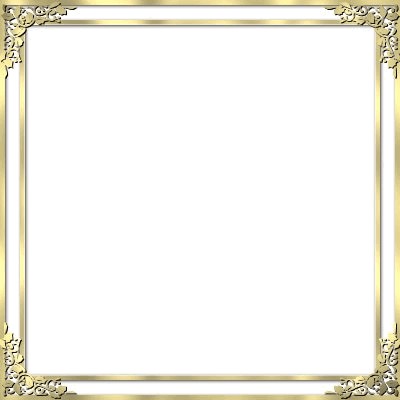 نموذج تخطيط الدرس الثاني

شرحُ الرُّكنِ الْأَوَّلِ – الشَّهادَتانِ

والرُّكْنُ الثّاني – إِقامَةُ الصَّلاةِ
الصفحة التالية
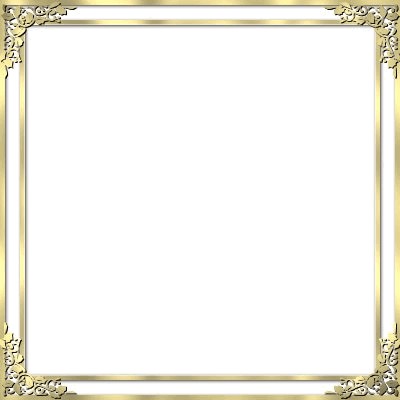 أهداف إدراكية (معرفة معلومات،مضامين، قدرات، مهارات، تحصيل، نتاج علمي)
أن يعرف الطالب معنى الركن الاول.
أن يعرف الطالب معنى الركن الثاني.
أن يعدد الطالب الصلوات المفروضة علينا.
أن يذكر الطالب الشهادتين.
أن يميز الطالب أهمية تكرار الشهادتين.
أن يناقش الطالب أفراد مجموعته بترتيب الصلوات.
أن يفرق الطالب بين الشهادة الاولى والشهادة الثانية.
أن يرتب الطالب الصلوات حسب تريتبها الزمني.
ان يقيم الطالب العمل الذي قام به مع مجموعته.
أن يلتزم الطالب بتعليمات المعلمة.
الصفحة التالية
الرجوع للوحدة
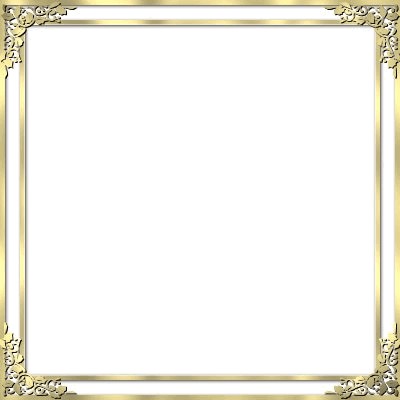 أهداف وجدانية (انفعالات، مشاعر، أحاسيس، ميول، اتجاهات، اهتمامات، استجابات، مواقف)
أن يدرك الطالب أهمية الإيمان بالله سبحانه وتعالى.
أن يذوت الطالب أهمية النبي صلى الله عليه وسلم. 
أن يقدر أهمية أداء الفروض المفروضة من الله تعالى. 
 أن يدرك الطالب أهمية الإيمان بالرسول صلى الله عليه وسلم.
أهداف إجتماعية (تفاعل، بلورة صفية، نزعة انسانية، علاقة اجتماعية، انسجام، نظام، انضباط)
أن يساعد الطالب زملائِهِ.
أن يتعاون الطالب مع أفراد مجموعته.
الصفحة التالية
الرجوع للوحدة
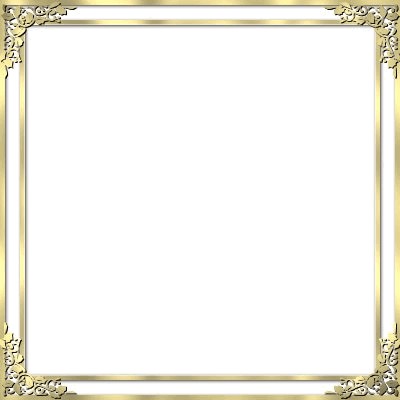 أهداف نفسحركية (تدريب، أداء، مهارات، تناسق، كفاءات، تصميم سلوك، إنتاج)
أن يرى الطالب الصورة المعروضة.
أن يستمع الطالب لقراءة زملائه للكرن الأول.
أن يستمع الطالب لقراءة زملائه للركن الثاني.
أن يستمع الطلاب لشرح المعلمة للركن الأول.
أن يستمع الطلاب لشرح المعلمة للركن الثاني.
أن يستمع الطالب إلى تعليمات المعلمة.
أن يقرأ الطالب الصلوات المكتوبة على البطاقات.
 أن يقرأ الطالب ما رتبه مع افراد مجموعته جهرًا. 
أن يجيب الطالب على أسئلة الفرض المنزلي.
الرجوع للوحدة
الصفحة التالية
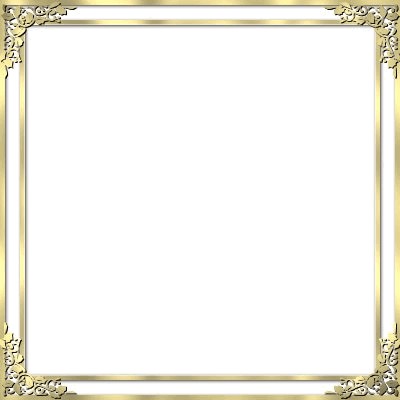 إستراتيجية التدريس (وجاهية، حوارية، مجموعات، زوجية، فردانية)
وجاهية

طريقة التدريس (إيضاحات، بحث واستكشاف، عرض، فعاليات، عمل ذاتي، تمثيل أدوار)
عرض ، فعاليات .

أسلوب التدريس (محاضرة، أوراق عمل وتمارين، أسئلة بحث واستقراء، تعليم للإتقان )
تعليم للإتقان

مصادر إضافية  - الإنترنت

وسائل تعليمية (إيضاح/مُعينة) – عارضة

الأفكار المركزية   - الشهادتين ، الصلوات.
مصطلحات ومفاهيم محورية -  الفروض، الإيمان بالله ورسوله.
الرجوع للوحدة
الصفحة التالية
تخطيط سير الدرس
الصفحة التالية
الرجوع للوحدة
الرجوع للوحدة
الصفحة التالية
الصفحة التالية
الرجوع للوحدة
الرجوع للوحدة
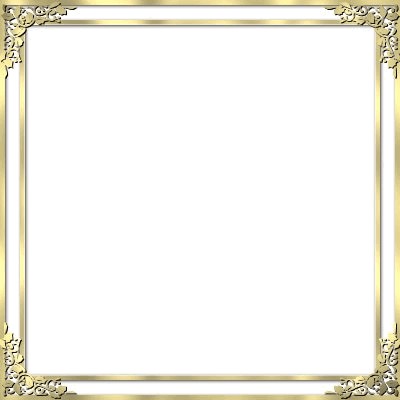 نموذج تخطيط الدرس الثالث

شَرْحُ الرُّكْنِ الثَّالِثِ – إيتاءُ الزكاةِ

وَالرُّكْنُ الرّابِعِ – صَوْمُ رَمَضانَ
الصفحة التالية
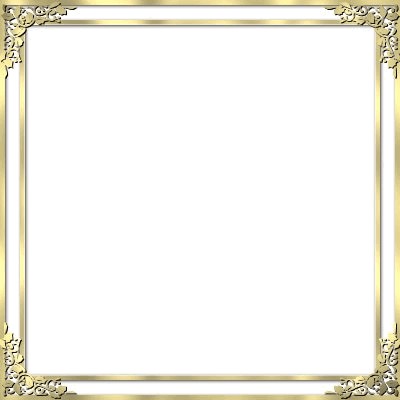 أهداف إدراكية (معرفة معلومات،مضامين، قدرات، مهارات، تحصيل، نتاج علمي)
أن يعرف الطالب معنى الصوم.
أن يعرف الطالب معنى الركن الثالث.
أن يذكر الطالب اسم الشهر الذي نصوم به.
أن يحدد الطالب متى يفطر الصائم.
أن يميز الطالب أهمية الزكاة في المجتمع.
أن يستنتج الطالب موضوع الدرس من الصورة.
أن يربط الطالب الصورة بموضوع الدرس.
أن يربط الطالب مقطع الفيديو  بموضوع الدرس.
أن يلتزم الطالب بتعليمات المعلمة.
الصفحة التالية
الرجوع للوحدة
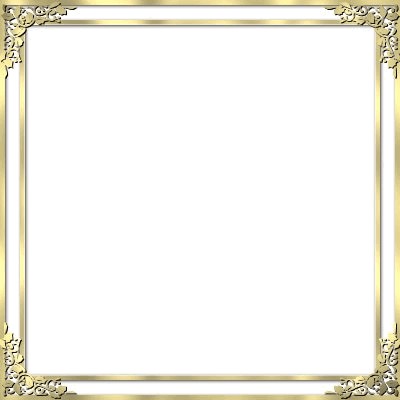 أهداف وجدانية (انفعالات، مشاعر، أحاسيس، ميول، اتجاهات، اهتمامات، استجابات، مواقف)
 أن يدرك الطالب أهمية مساعدة الآخرين.
أن يقدر أهمية أداء الفروض المفروضة من الله تعالى.
أن يذوت الطالب أهمية أداء الفروض التي فرضها الله تعلى علينا.

أهداف إجتماعية (تفاعل، بلورة صفية، نزعة انسانية، علاقة اجتماعية، انسجام، نظام، انضباط)
 أن يتعاون الطالب مع أفراد مجموعته. 
أن يساعد الطالب زملائِهِ.
الصفحة التالية
الرجوع للوحدة
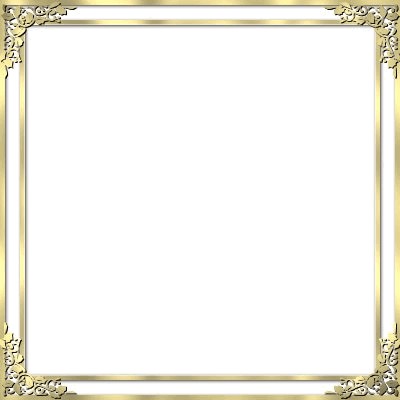 أهداف نفسحركية (تدريب، أداء، مهارات، تناسق، كفاءات، تصميم سلوك، إنتاج)

أن يستمع الطالب لقراءة زملائه للركن الرابع.
أن يستمع الطلاب لشرح المعلمة للركن الرابع.
أن يستمع الطالب إلى تعليمات المعلمة.
أن يستمع الطالب لقراءة زملائه للركن الثالث.
أن يستمع الطلاب لشرح المعلمة للركن الثالث.
أن يشاهد الطالب مقطع الفيديو .
أن يجيب الطالب عن أسئلة العارضة.
أن يجيب الطالب على أسئلة الفرض المنزلي 
أن يجيب الطالب عن أسئلة المعلمة.
أن يرى الطالب الصورة المعروضة.
أن يرى الطالب الصورة المعروضة.
الصفحة التالية
الرجوع للوحدة
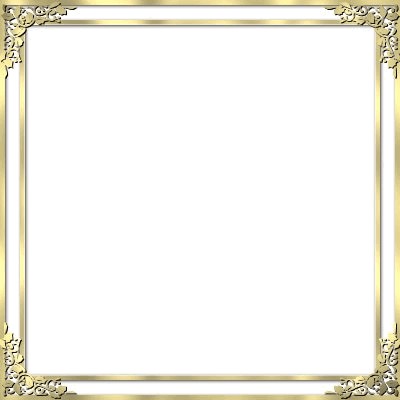 إستراتيجية التدريس (وجاهية، حوارية، مجموعات، زوجية، فردانية)
وجاهية 

طريقة التدريس (إيضاحات، بحث واستكشاف، عرض، فعاليات، عمل ذاتي، تمثيل أدوار)
 عرض .
 
أسلوب التدريس (محاضرة، أوراق عمل وتمارين، أسئلة بحث واستقراء، تعليم للإتقان )
      تعليم للإتقان

مصادر إضافية  - الإنترنت

وسائل تعليمية (إيضاح/مُعينة) - عارضة

الأفكار المركزية   - الزكاة ، الصلاة.
مصطلحات ومفاهيم محورية -  مساعدة الآخرين، إقامة الصلاة.
الرجوع للوحدة
الصفحة التالية
تخطيط سير الدرس
الصفحة التالية
الرجوع للوحدة
الصفحة التالية
الرجوع للوحدة
الصفحة التالية
الرجوع للوحدة
الرجوع للوحدة
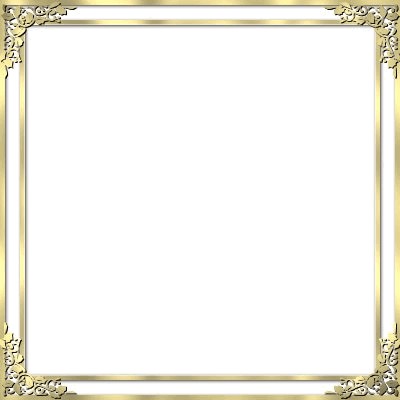 نموذج تخطيط الدرس الرابع

شرحُ الركنِ الخامسِ – حَجُّ البيتِ الحَرامِ
الصفحة التالية
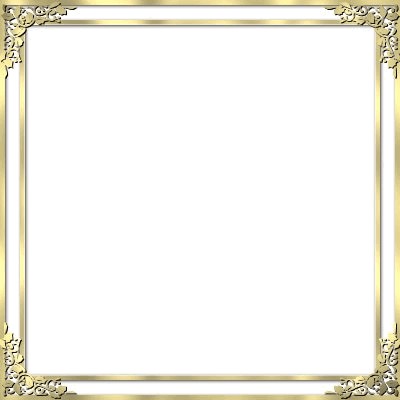 أهداف إدراكية (معرفة معلومات،مضامين، قدرات، مهارات، تحصيل، نتاج علمي)

أن يعرف الطالب معنى الركن الخامس.
أن يعرف الطالب معنى الإستطاعه.
أن يعرف الطالب مناسك الحج.
أن يتذكر الطالب ما تعلمه في الصف.
أن يتعرف الطالب على جزاء الحاج.
أن يميز الطالب أهمية أداء فريضة الحج.
أن يربط الطالب المجسم بموضوع الدرس.
أن يستنتج الطالب موضوع الدرس من المجسم.
الصفحة التالية
الرجوع للوحدة
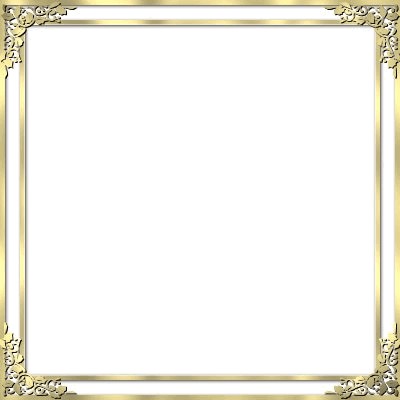 أهداف وجدانية (انفعالات، مشاعر، أحاسيس، ميول، اتجاهات، اهتمامات، استجابات، مواقف)
أن يذوت الطالب أهمية مناسك الحج.
أن يقدر أهمية أداء الفروض المفروضة من الله تعالى.

أهداف إجتماعية (تفاعل، بلورة صفية، نزعة انسانية، علاقة اجتماعية، انسجام، نظام، انضباط)
أن يستمع الطالب لقراءة زملائه للركن الخامس.
الصفحة التالية
الرجوع للوحدة
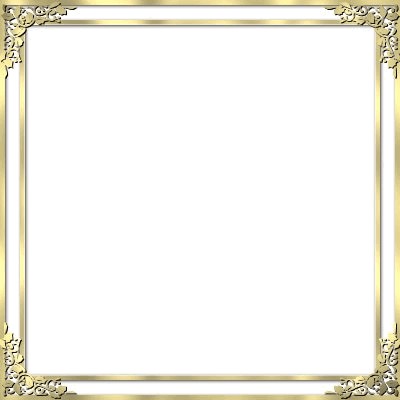 أهداف نفسحركية (تدريب، أداء، مهارات، تناسق، كفاءات، تصميم سلوك، إنتاج)

أن يجيب الطالب عن أسئلة العارضة. 
أن يجيب الطالب على الفرض المنزلي.
أن يشاهد الطالب المجسم المعروض أمامه.
أن يجيب الطالب عن أسئلة المعلمة.
أن يستمع الطالب لتلبية.
أن يرى الطالب الصورة المعروضة.
أن يقرأ الطالب الركن الخامس.
أن يستمع الطالب لقراءة زملائه للركن الخامس.
الصفحة التالية
الرجوع للوحدة
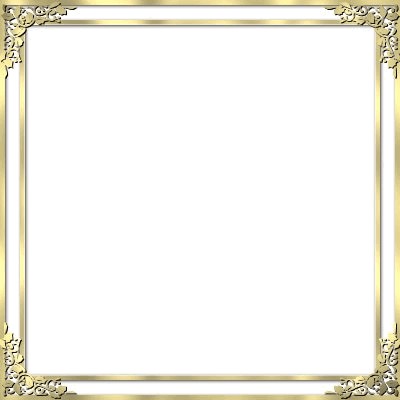 إستراتيجية التدريس (وجاهية، حوارية، مجموعات، زوجية، فردانية)
    وجاهية 

طريقة التدريس (إيضاحات، بحث واستكشاف، عرض، فعاليات، عمل ذاتي، تمثيل أدوار)
    عرض ، فعاليات.

أسلوب التدريس (محاضرة، أوراق عمل وتمارين، أسئلة بحث واستقراء، تعليم للإتقان )
     تعليم للإتقان

مصادر إضافية  - الإنترنت

وسائل تعليمية (إيضاح/مُعينة) – عارضة

الأفكار المركزية   - الحج .
مصطلحات ومفاهيم محورية -  مناسك الحج.
الصفحة التالية
الرجوع للوحدة
تخطيط سير الدرس
الصفحة التالية
الرجوع للوحدة
الصفحة التالية
الرجوع للوحدة
الصفحة التالية
الرجوع للوحدة
الرجوع للوحدة
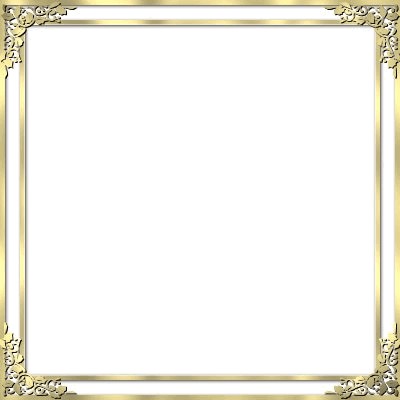 نموذج تخطيط الدرس الخامس

تكملة شرحُ الركنِ الخامسِ – حَجُّ البيتِ الحَرامِ
الصفحة التالية
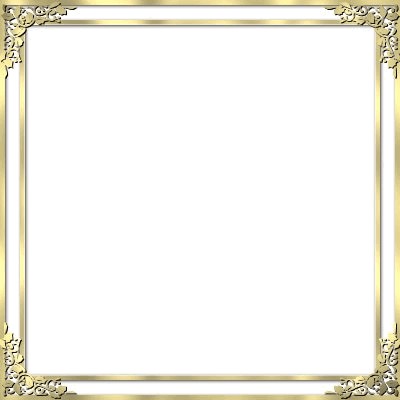 أهداف إدراكية (معرفة معلومات،مضامين، قدرات، مهارات، تحصيل، نتاج علمي)

أن يعرف الطالب مناسك الحج.
أن يذكر الطالب ما تعلمه ف يالدرس السابق.
أن يعدد الطالب مناسك الحج المفروضة علينا.
أن يشرح الطالب ما قام به مع افراد مجموعته مستعينًا بالمجسم.
أن يرتب الطالب الطالب مناسك الحج المكتوبة على العارضة حسب تريتب أداءها.
أن يناقش الطالب أفراد مجموعته بترتيب مناسك الحج.
ان يقيم الطالب العمل الذي قام به مع مجموعته.
الصفحة التالية
الرجوع للوحدة
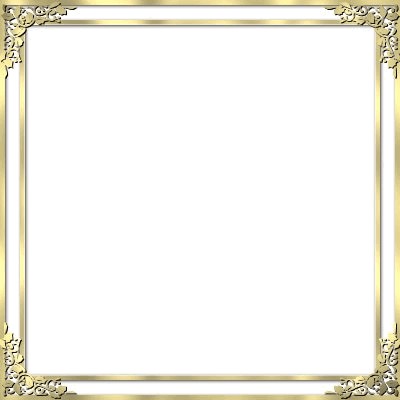 أهداف وجدانية (انفعالات، مشاعر، أحاسيس، ميول، اتجاهات، اهتمامات، استجابات، مواقف)
أن يذوت الطالب أهمية مناسك الحج.
أن يقدر أهمية أداء الفروض المفروضة من الله تعالى.

أهداف إجتماعية (تفاعل، بلورة صفية، نزعة انسانية، علاقة اجتماعية، انسجام، نظام، انضباط)
أن يتعاون الطالب مع أفراد مجموعته. 
أن يلتزم الطالب بتعليمات المعلمة.
أن يساعد الطالب زملائِهِ.
الصفحة التالية
الرجوع للوحدة
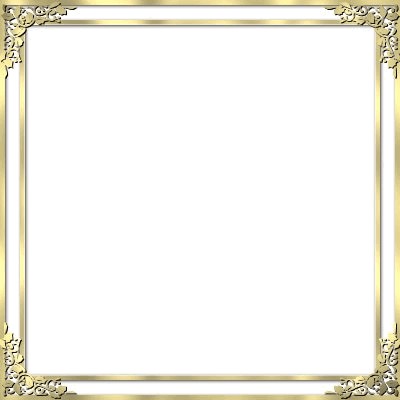 أهداف نفسحركية (تدريب، أداء، مهارات، تناسق، كفاءات، تصميم سلوك، إنتاج)

أن يجيب الطالب عن سؤال الفرض المنزلي.
أن يتحادث الطالب مع الآخرين.
أن يستمع الطالب لتجارب الآخرين. 
أن يقرأ الطالب مناسك الحج المكتوبة على العارضة.
أن يقرأ الطالب ما رتبه مع افراد مجموعته جهرًا. 
أن يستمع الطالب إلى تعليمات المعلمة.
أن يرى الطالب الصور المعروضة.
أن يجيب الطالب عن أسئلة العارضة.
أن يشاهد الطالب المجسم المعروض أمامه.
أن يجيب الطالب عن أسئلة المعلمة.
أن يستمع الطلاب لشرح المعلمة لمناسك الحج.
الصفحة التالية
الرجوع للوحدة
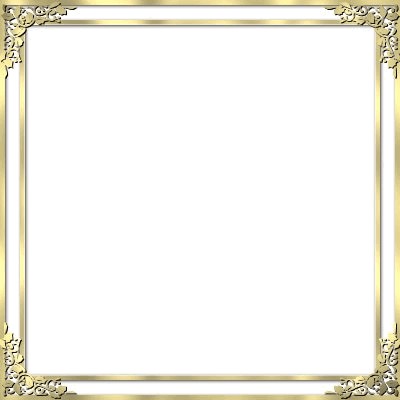 إستراتيجية التدريس (وجاهية، حوارية، مجموعات، زوجية، فردانية)
     وجاهية

طريقة التدريس (إيضاحات، بحث واستكشاف، عرض، فعاليات، عمل ذاتي، تمثيل أدوار)
     عرض ، فعاليات.

أسلوب التدريس (محاضرة، أوراق عمل وتمارين، أسئلة بحث واستقراء، تعليم للإتقان )
    تعليم للإتقان

مصادر إضافية  - الإنترنت

وسائل تعليمية (إيضاح/مُعينة) - عارضة

الأفكار المركزية   - الحج .
مصطلحات ومفاهيم محورية -  مناسك الحج.
الصفحة التالية
الرجوع للوحدة
تخطيط سير الدرس
الصفحة التالية
الرجوع للوحدة
تخطيط سير الدرس
الصفحة التالية
الرجوع للوحدة
تخطيط سير الدرس
الصفحة التالية
الرجوع للوحدة
تخطيط سير الدرس
الصفحة التالية
الرجوع للوحدة
الرجوع للوحدة